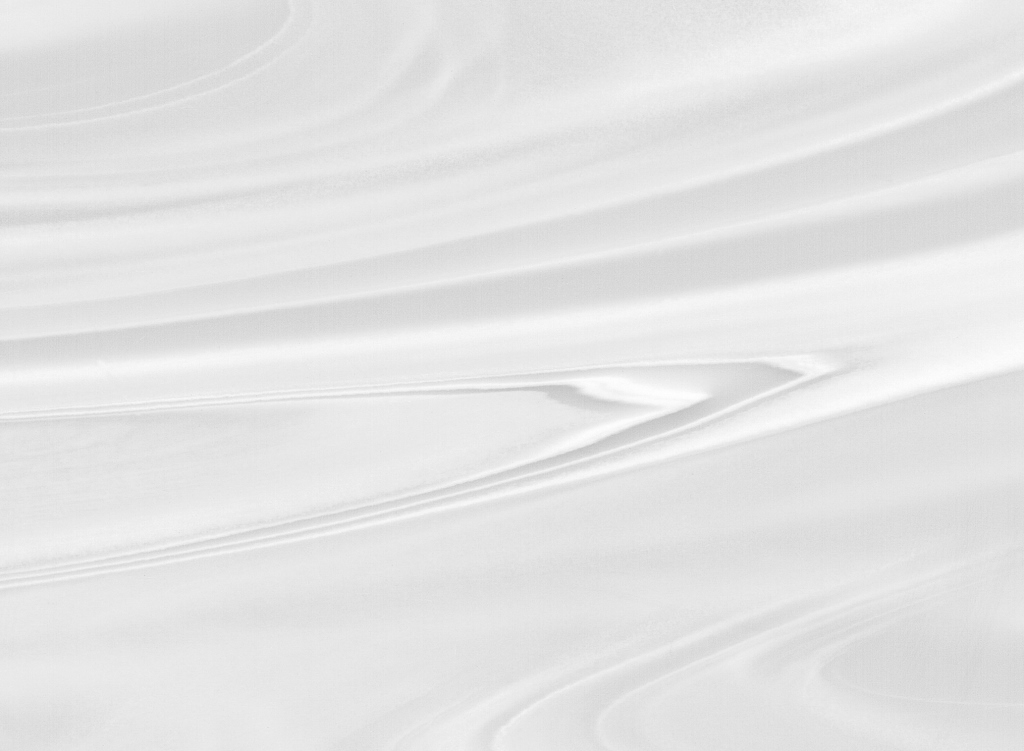 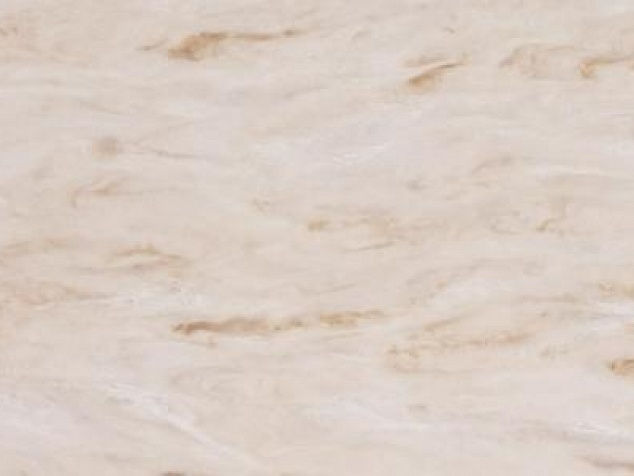 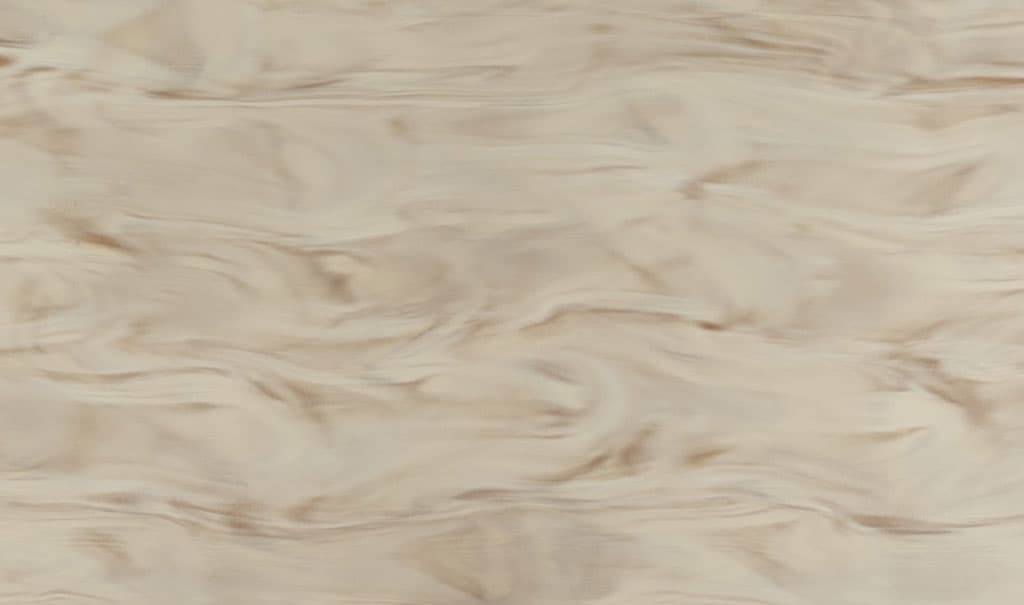 Производство искусственного листового камня
Примеры выполненных работ
Схема производства
План развития
Экономические показатели
КОНТАКТЫ ДЛЯ СВЯЗИ:
Левицкий Александр Сергеевич 
 +79112398483 
alekslevizkii@mail.ru
ОБЛАСТЬ ПРИМЕНЕНИЯ ПРОДУКЦИИ
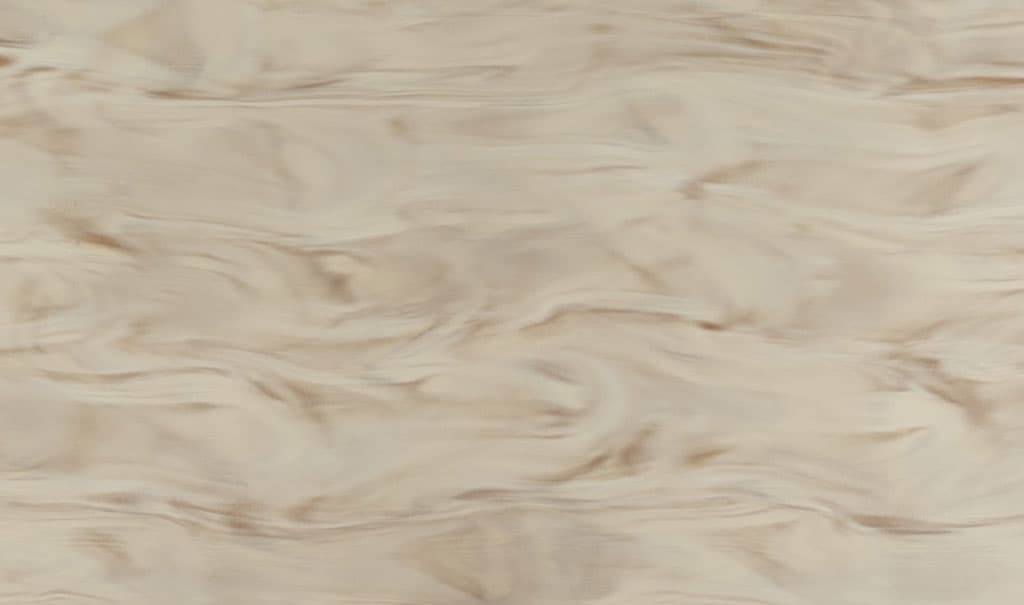 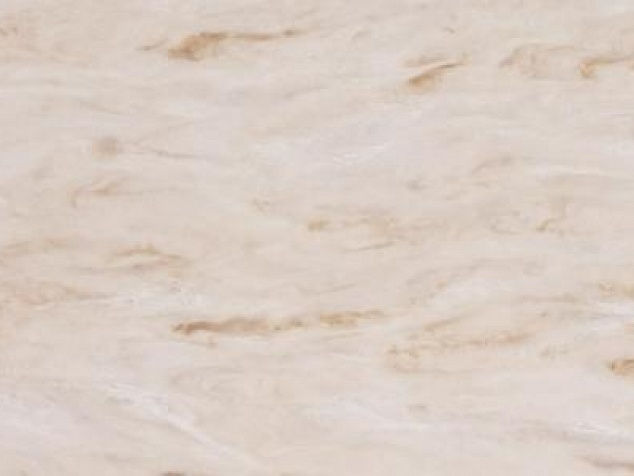 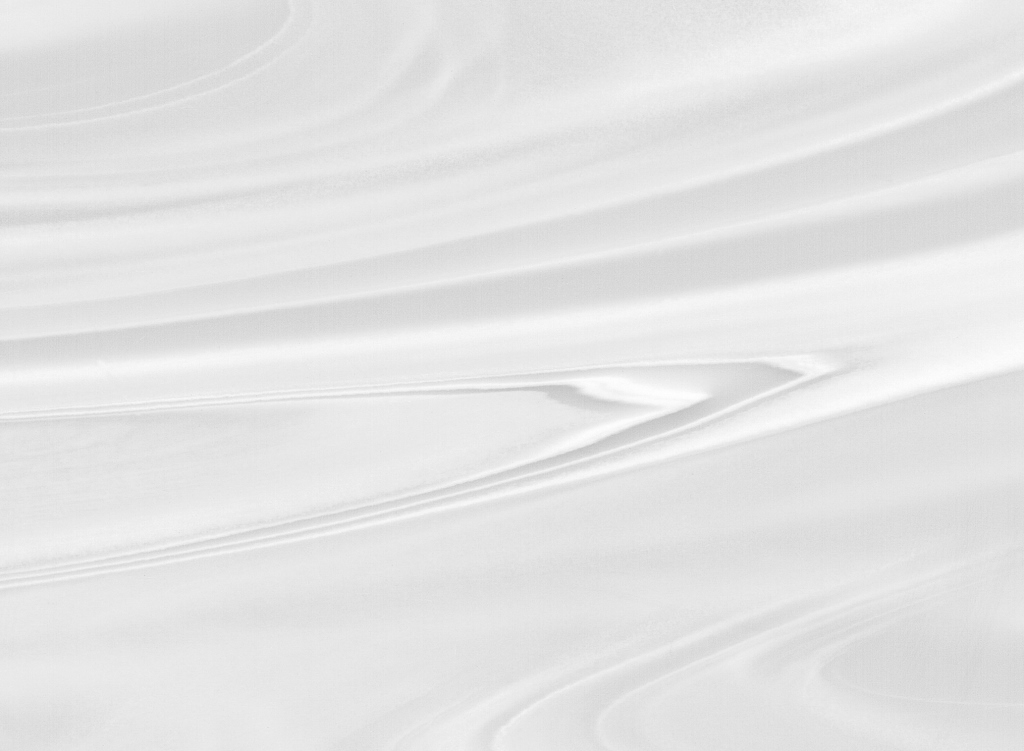 Строительство, дизайн и отделка зданий и помещений 
Ремонт и реконструкция зданий
Организация санитарных зон больниц, поликлиник, детских учреждений
Организация пожаробезопасных конструкций помещений
Садово-парковое строительство и дизайн
Производство мебели
Продажа материалов и комплектующих для изготовления мебели
Продажа  стройматериалов и комплектующих
Дизайн интерьеров
Производство сантехники
В частном секторе конечные потребители – люди, составляющие экономический «средний класс». В секторе коммерции – владельцы гостиниц, бизнес-центров, апарт-отелей, спортивных и спа комплексов.
Искусственный камень ценят как его переработчики, так и конечные потребители: первые за невысокую цену и простоту обработки, вторые - за  привлекательные потребительские свойства этого материала. 
Сфера использования искусственного камня охватывает жилые помещения и общественные здания.
Все более высокие требования потребителя к мебели и строительным материалам, увеличение сфер потребления светящейся продукции говорят о том, что спрос на этот материал в ближайшие годы будет только расти.
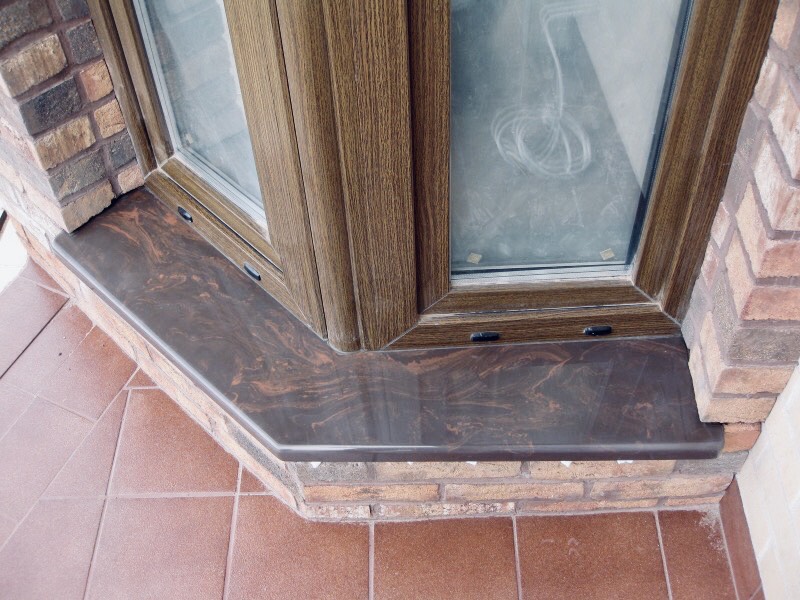 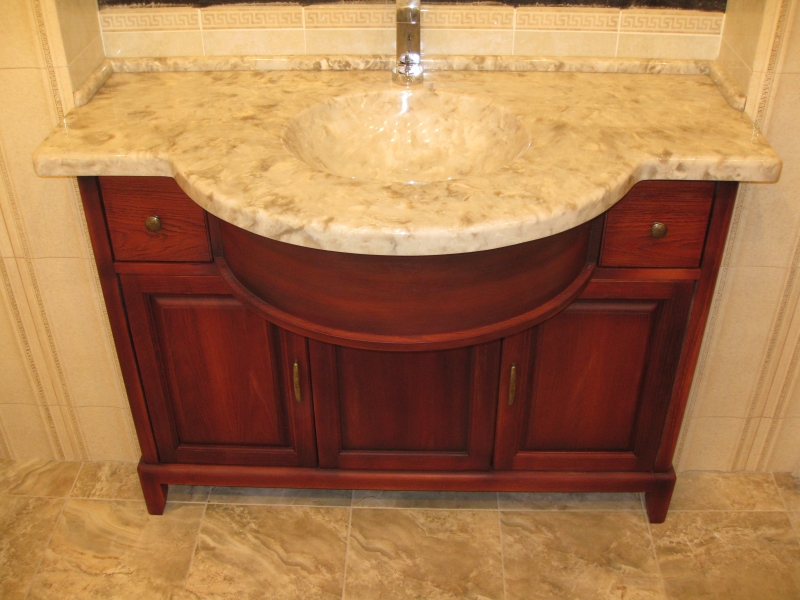 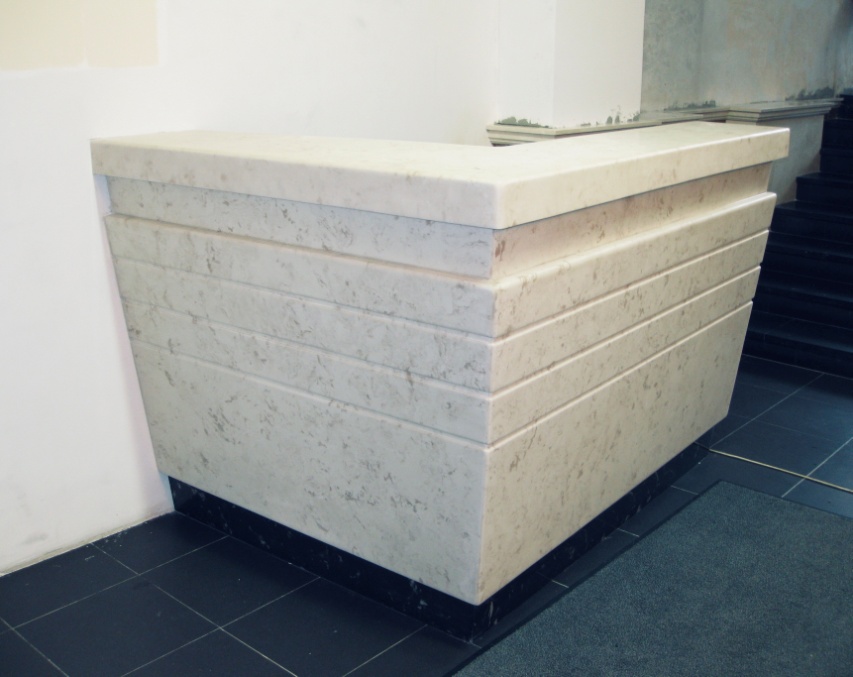 Описание материала (см. приложение № 1)
СВОЙСТВА ПРОДУКТА
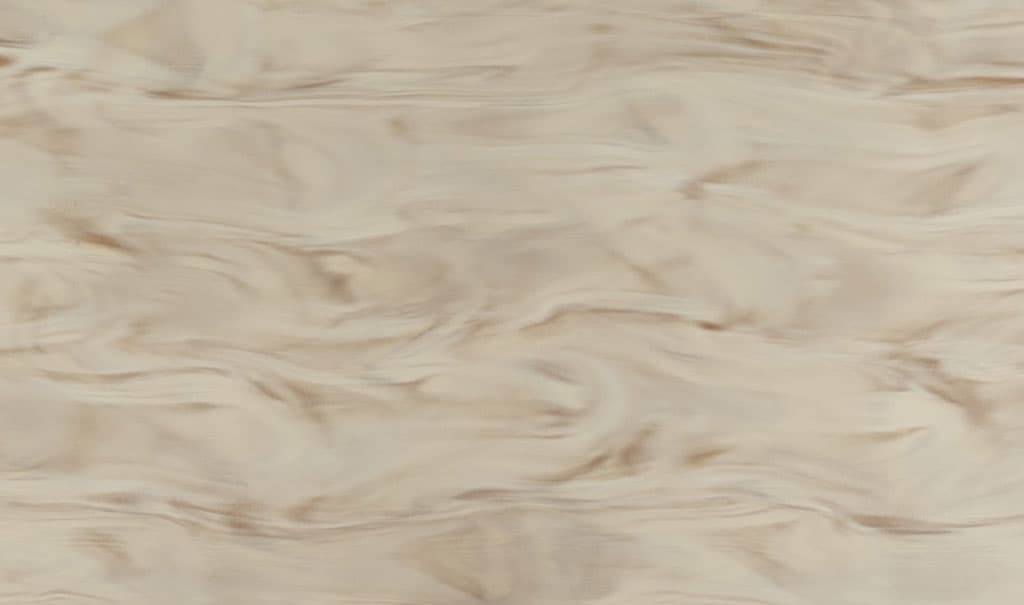 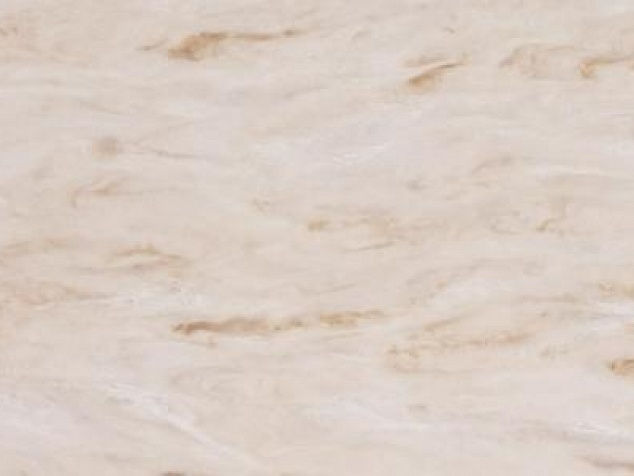 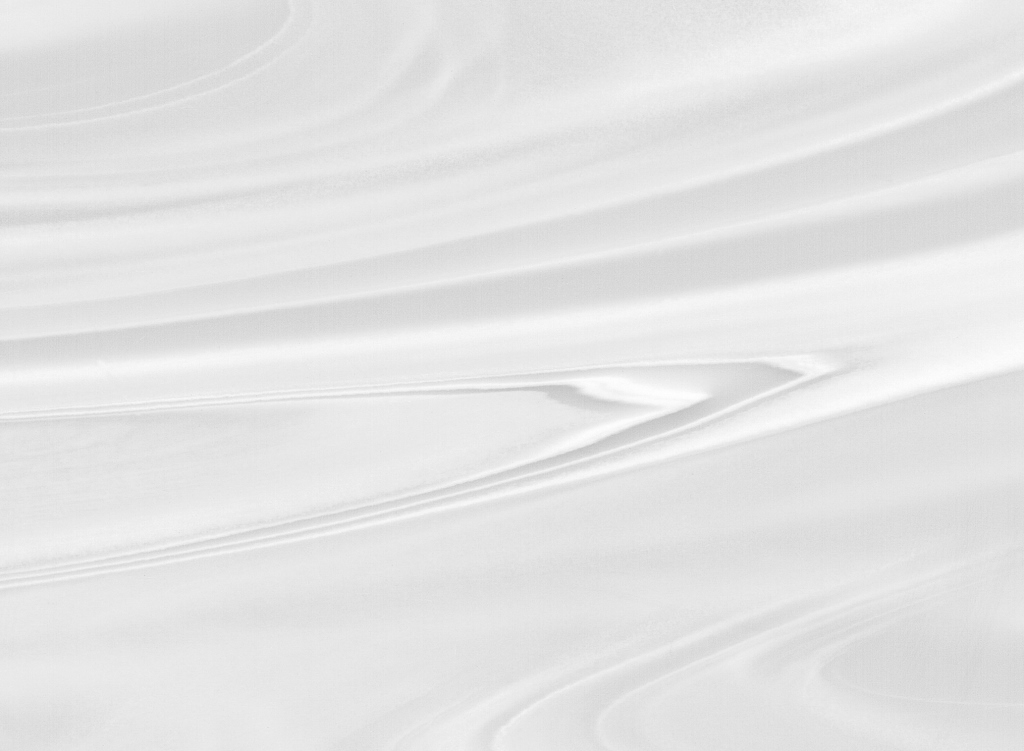 Физические:
Термостоек, устойчив к перепадам температуры и к
погодным условиям (от –60 оС до +60 оС).
Морозостойкость  – 1000 циклов (к примеру, у кирпича – 25).
Стойкость к агрессивным внешним воздействиям (к
ультрафиолетовым лучам, воде, химическим веществам,
например, к слабым щелочам и кислотам).
Не впитывает пятна от соков. Окрашенных жидкостей.
Ремонтопригодный - царапины и сколы легко устраняются.
Технологичный - легок в обработке и удобен в изготовлении
изделий сложной формы; соединение частей изделия
бесшовное и невидимое.
Выдерживает большие нагрузки, не расслаивается, не гниёт,
не желтеет.
Практичный и гигиеничный:
Сравните свои ощущения от контакта со стеклянным
столом, столом из натурального камня, с алюминиевым
ободком столешницы в купе поезда и комфорт от
контакта с деревянной столешницей.
Материал долговечный и атмосферостойкий. 
Материал пригоден для круглогодичного использования
на открытом воздухе.
Кратковременно устойчив и к более высоким
температурам, к примеру, поставленная на столешницу
из этого материала горячая сковорода не испортит его.
Материал не поглощает жидкости и легко очищается от
загрязнений.
Пригоден для изготовления бесшовных конструкций.
Устойчив к истиранию.
Красочный - широкая палитра цветовой гаммы.
Дизайнерский - большие возможности для различных
решений по цветовой гамме, текстуре и
светопрозрачности.
Химические:
Литьевой искусственный камень на основе полиэфирных и
акриловых смол теплый, как дерево. 
Пожаробезопасный -  материал при нагревании выделяет
воду.
Не выделяет на поверхность и в атмосферу вредные
вещества.
Гипоаллергенный и антибактериальный материал.
ПРОИЗВОДСТВЕННАЯ ПЛОЩАДКА
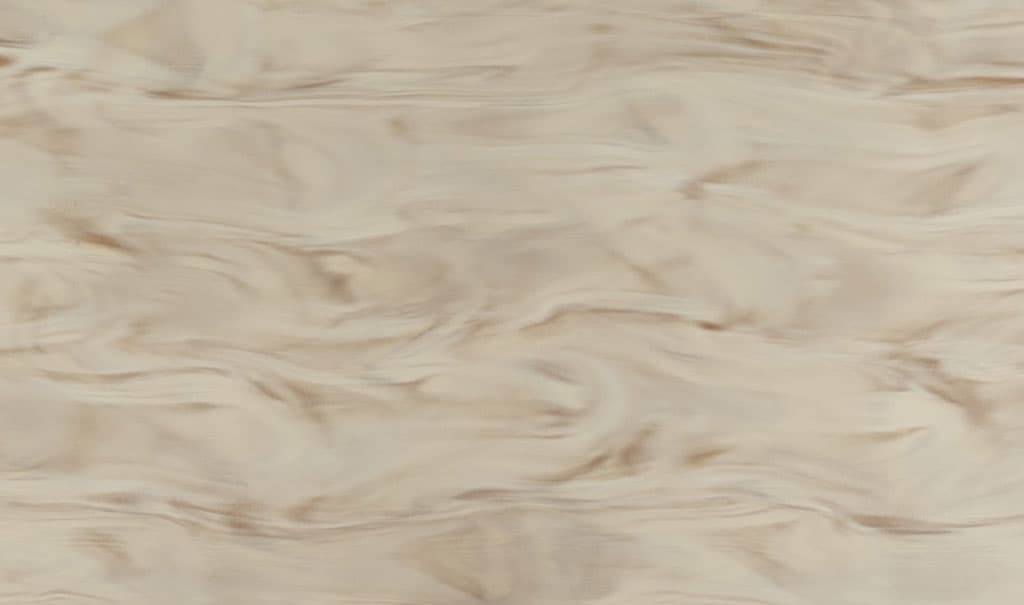 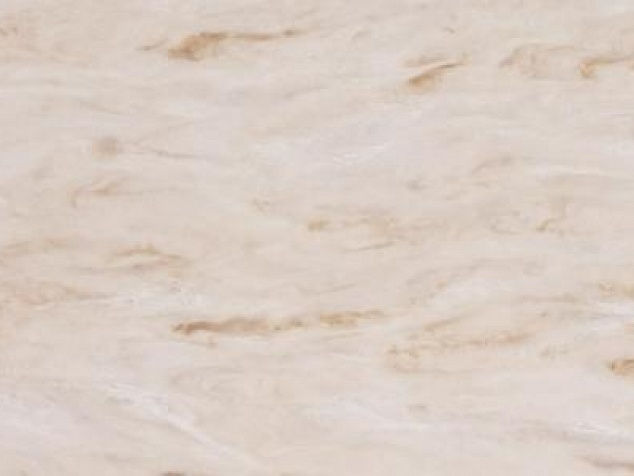 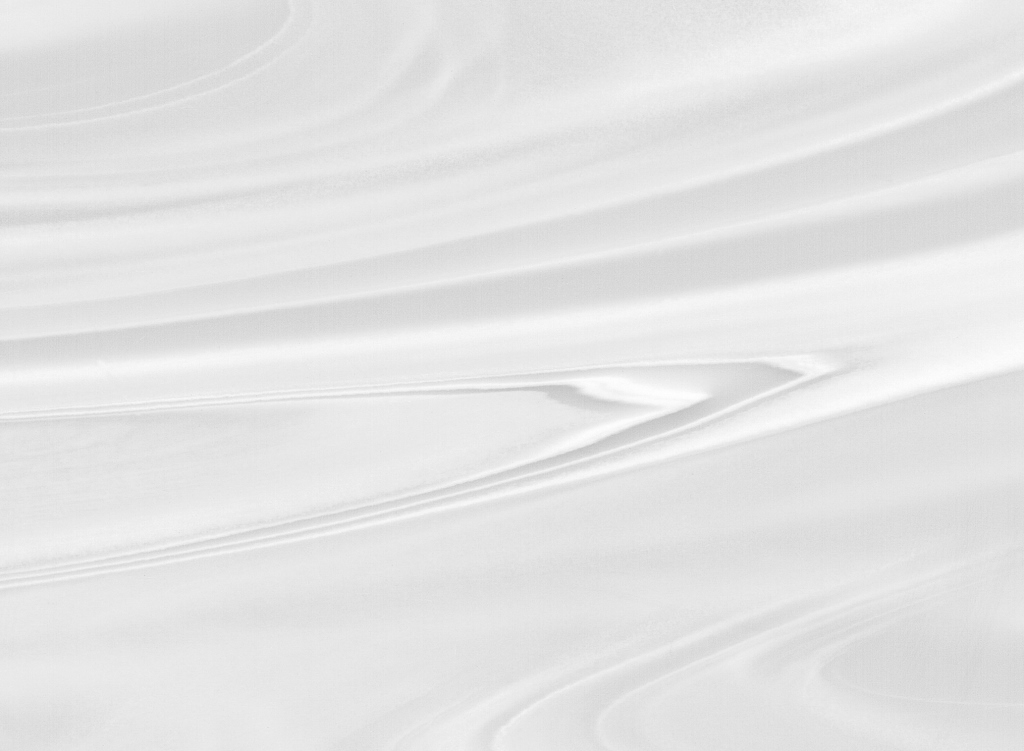 ФУНКЦИОНАЛЬНОЕ НАЗНАЧЕНИЕ : ПРОИЗВОДСТВО ЛИСТОВОГО ИСКУССТВЕННОГО КАМНЯ.
Первый в России завод с автоматизированной линией по изготовлению искусственного камня (мрамора). Проект производства листового искусственного камня планируется реализовать в Ленинградской области в 2023 году.

 Производство предполагается разместить:
Завод общей площадью 6 000 кв.м (строительство собственных производственных площадей);
Складское помещение площадью 2 000 кв.м;
2 формовочных цеха площадью 800 и 700 кв.м;
Лаборатория площадью 500 кв.м;
Цех обработки площадью 1 500 кв.м;
Склад для готовой продукции площадью 500 кв.м.
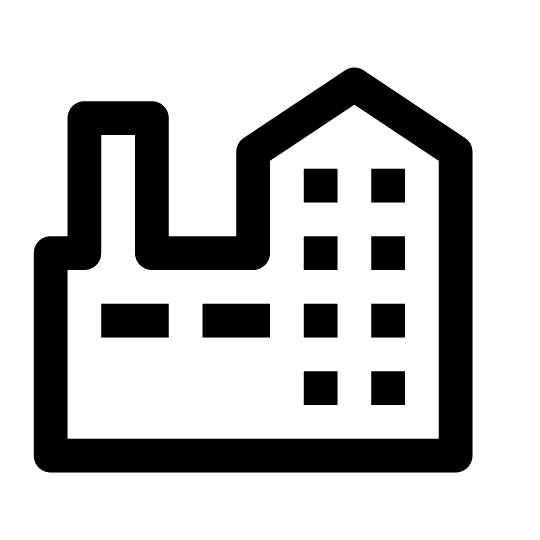 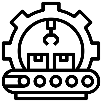 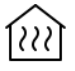 Административно-бытовой корпус
Котельная
Производственный корпус
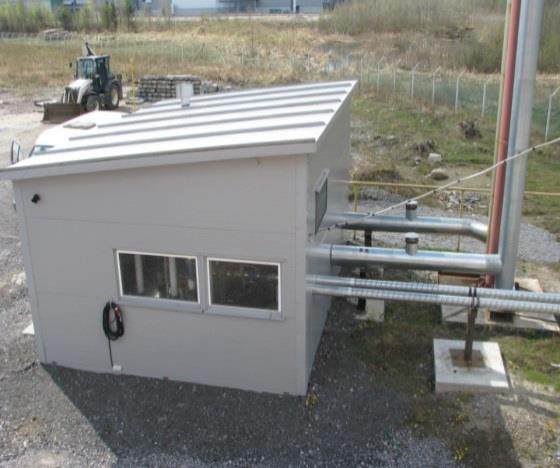 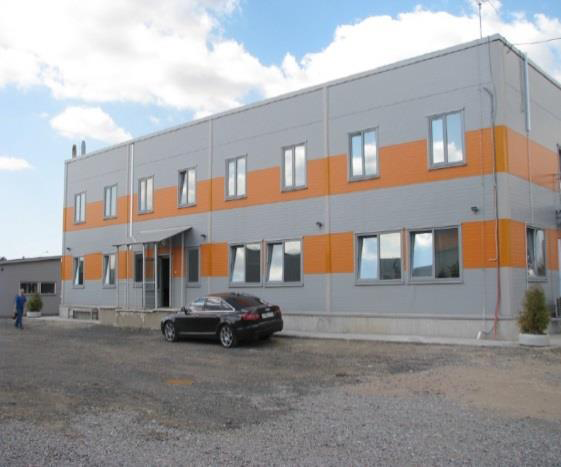 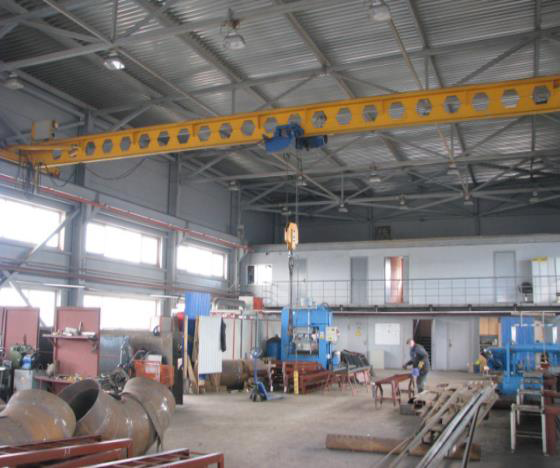 Автоматизированная водогрейная газовая котельная тепловой мощностью 800 кВт, площадь котельной – 30 кв.м
Основной вид топлива – газ, резервный – дизель
Общая площадь – 6 000 кв.м
Высота потолков – 9 м 
Въездные ворота высотой 4 м – 6 шт. 
Кран-балка грузоподъемностью 5 тонн
2-х этажные помещения для администрации и персонала
Общая площадь – 600 кв.м
2-х этажное здание
1-й этаж – помещения для персонала, технические помещения
2-й этаж – офисные помещения
Наличие собственной столовой на 50 человек
ПЛАН ПРОИЗВОДСТВА
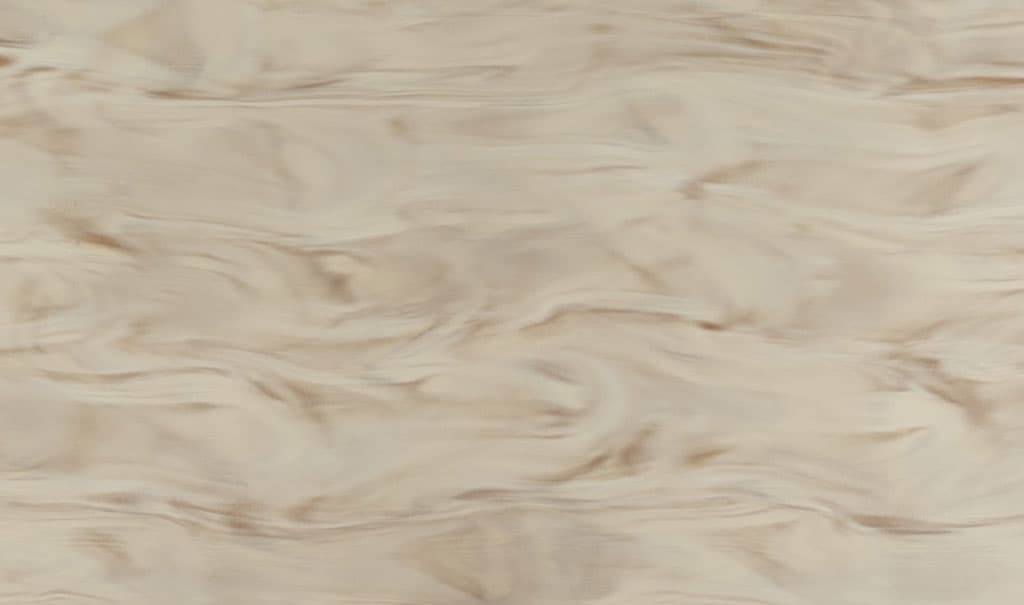 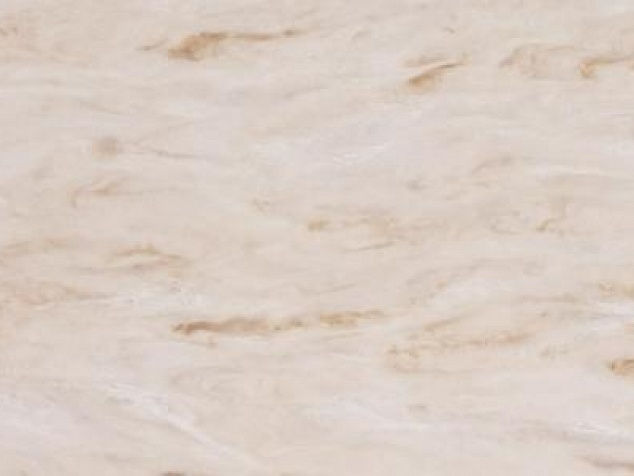 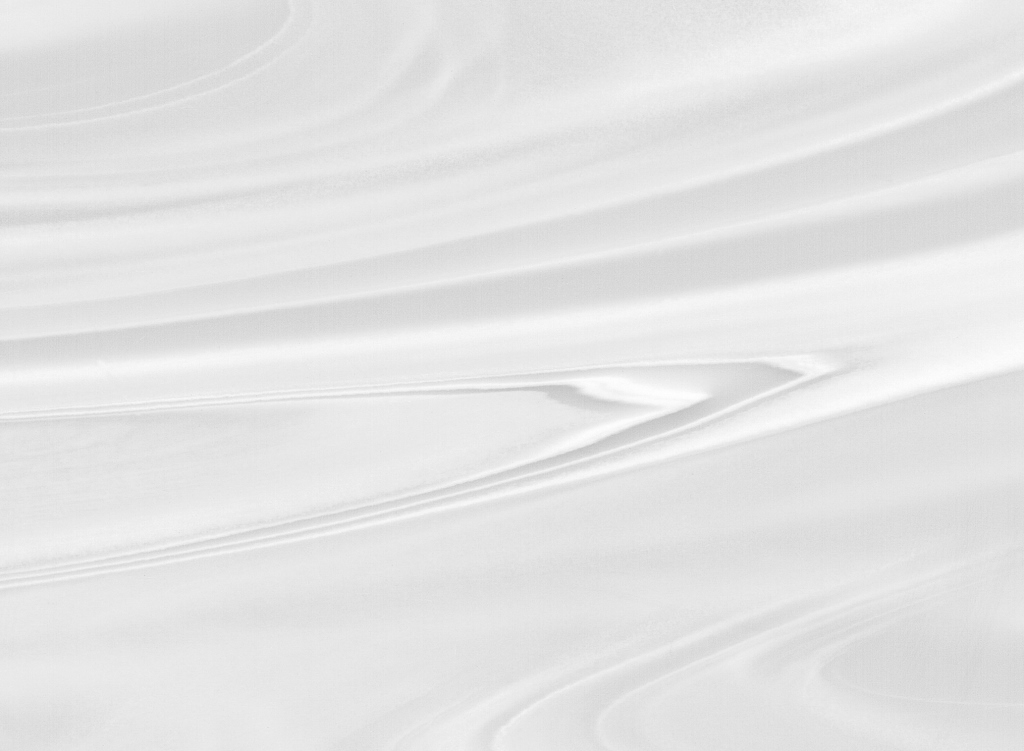 СХЕМА № 2: ТЕХНОЛОГИЧЕСКИЙ ЦИКЛ ПРОИЗВОДСТВА ЛИСТОВОГО ИСКУССТВЕННОГО КАМНЯ
СХЕМА № 1: УЧАСТОК ИЗГОТОВЛЕНИЯ МАТРИЦ И ЭКСПЕРЕМЕНТАЛЬНЫХ ИЗДЕЛИЙ
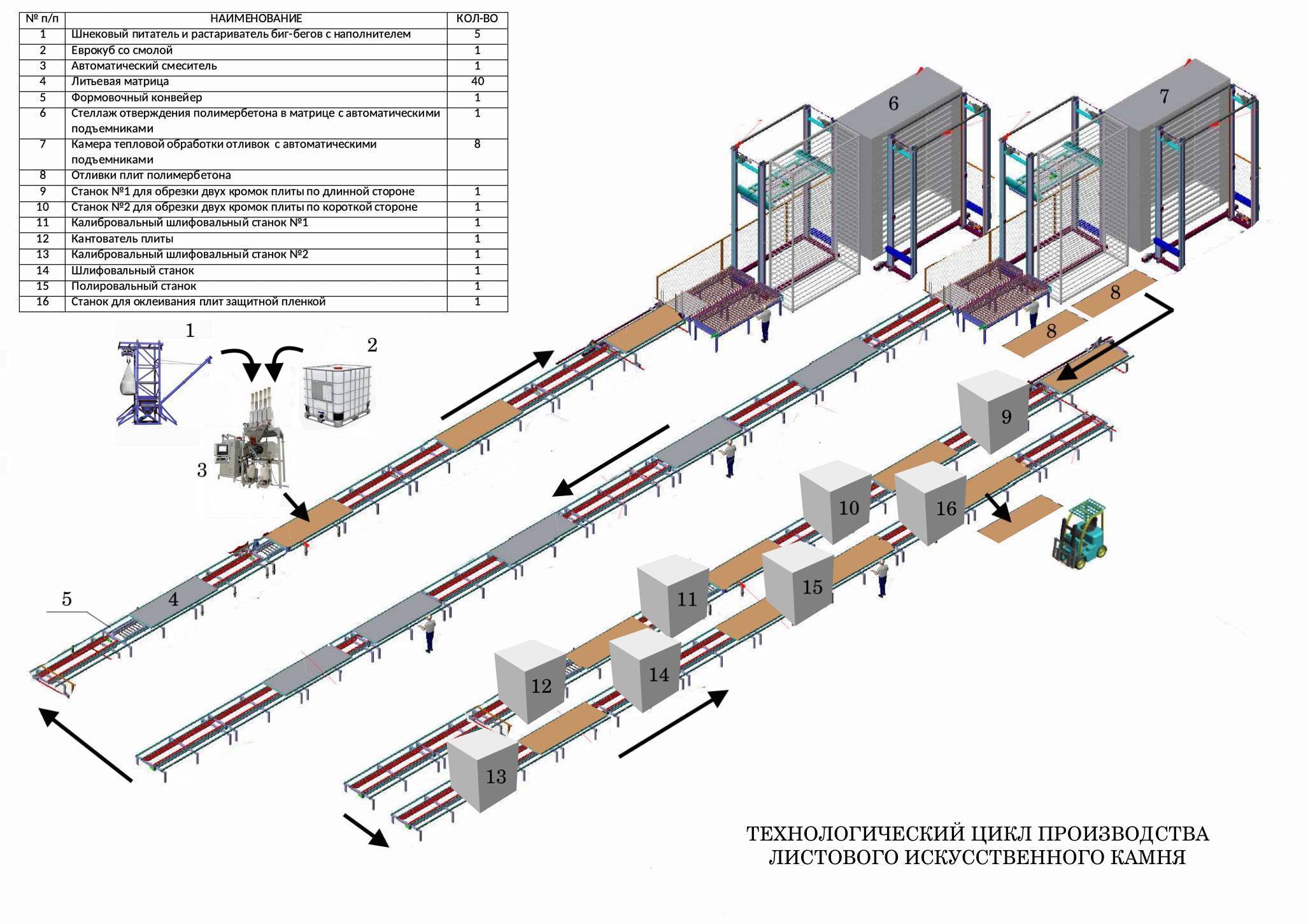 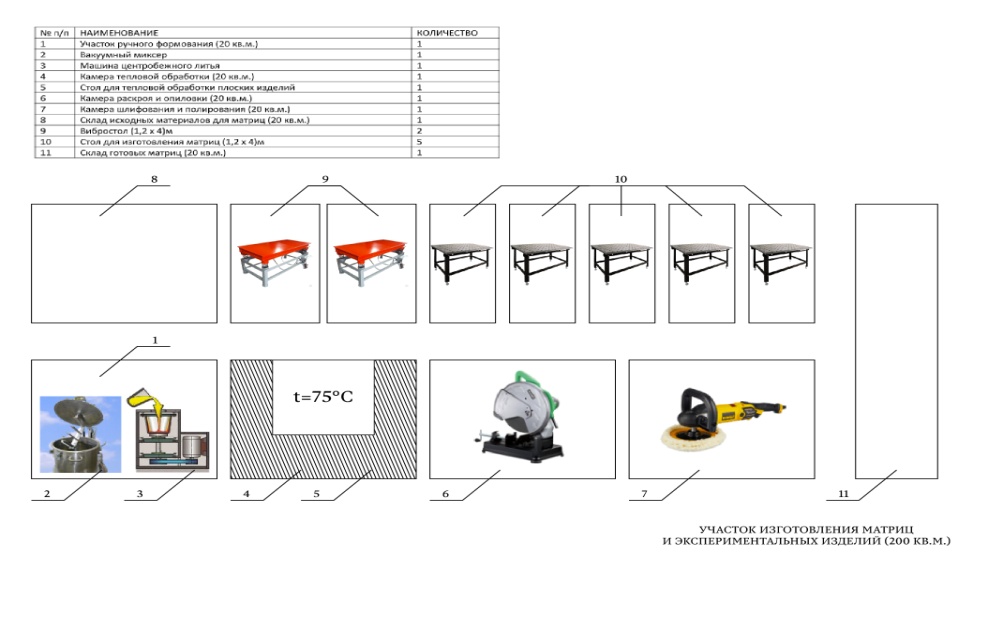 ТЕХНОЛОГИЯ ПРОИЗВОДСТВА
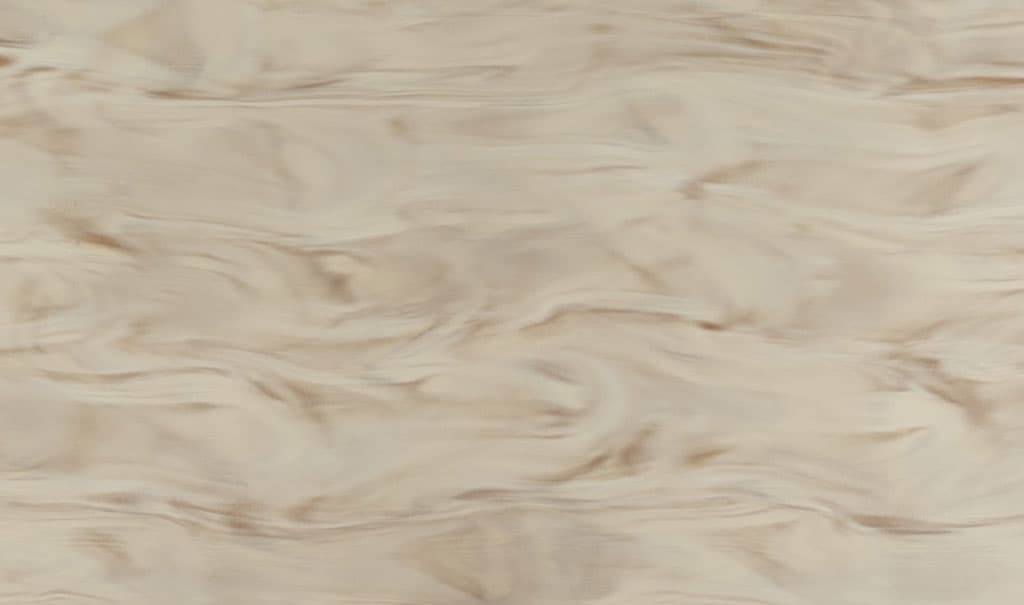 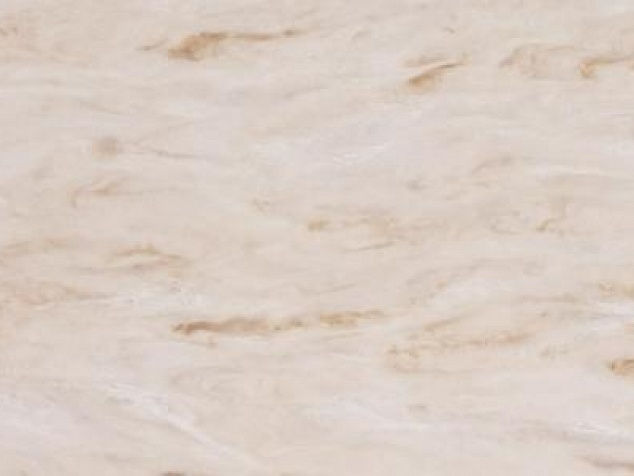 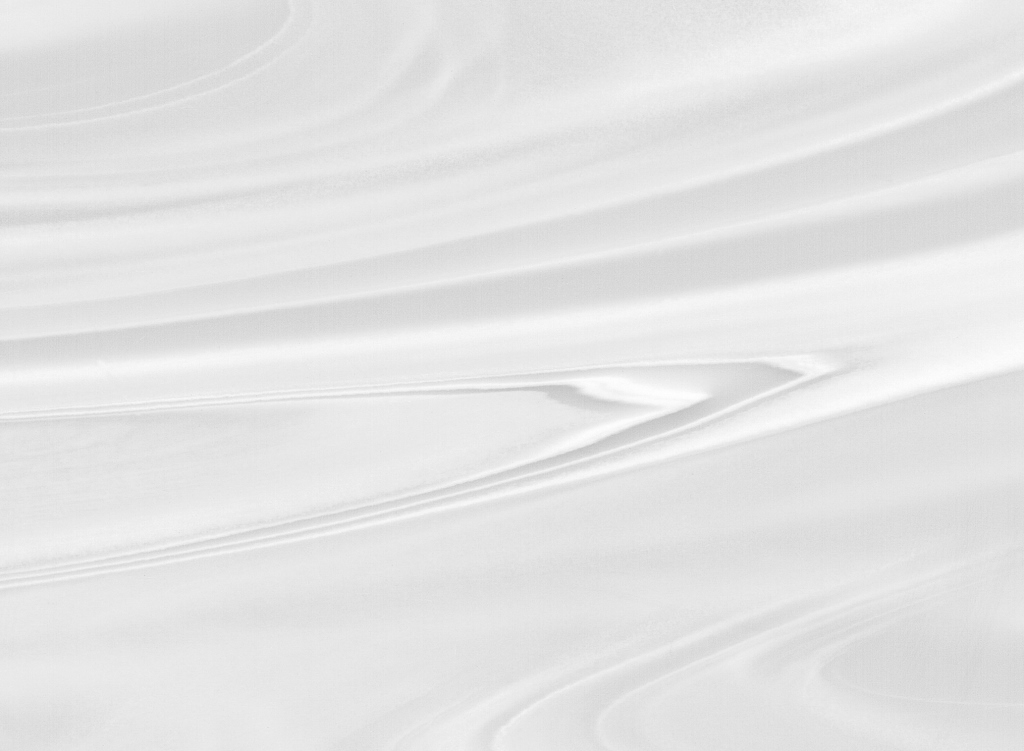 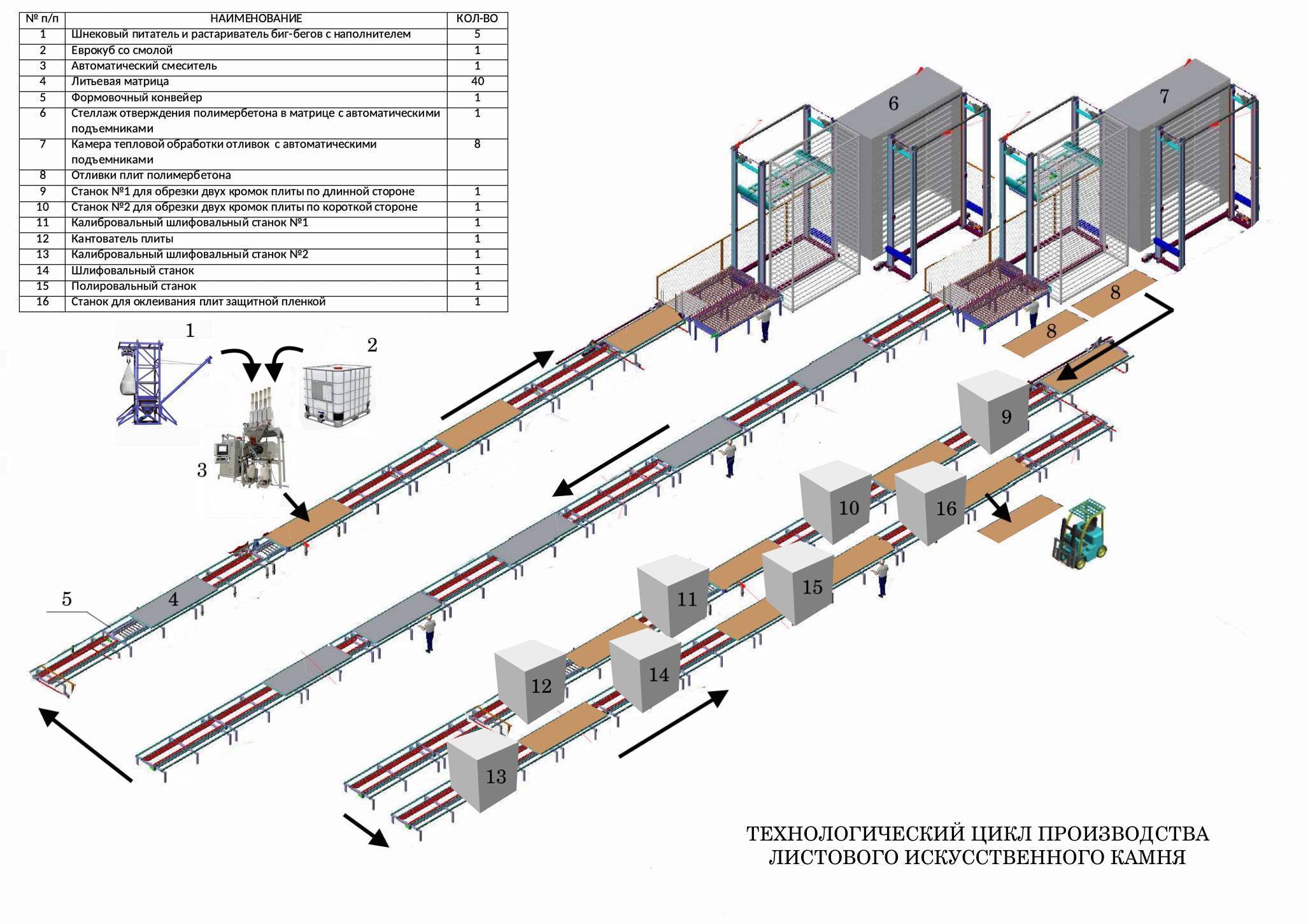 Процесс изготовления листов:
Компьютеризированное дозирование и смешивание сырья, автоматическое литье - поз.3 на схеме 
           реакция отверждения при температуре (20-23) оС, продолжительность - 2часа - поз.6 на схеме 
           тепловая обработка (70 оС - 6 часов) - поз.7 на схеме            проверка качества отливок - поз.8 на схеме            обрезка кромок - поз.9,10 на схеме              шлифование - поз.11,13,14 на схеме  полирование - поз.15 на схеме            проверка качества            маркирование            оклеивание защитной пленкой - поз.16 на схеме            упаковка
приложение № 1
СЫРЬЕ ДЛЯ ИЗГОТОВЛЕНИЯ ПРОДУКЦИИ
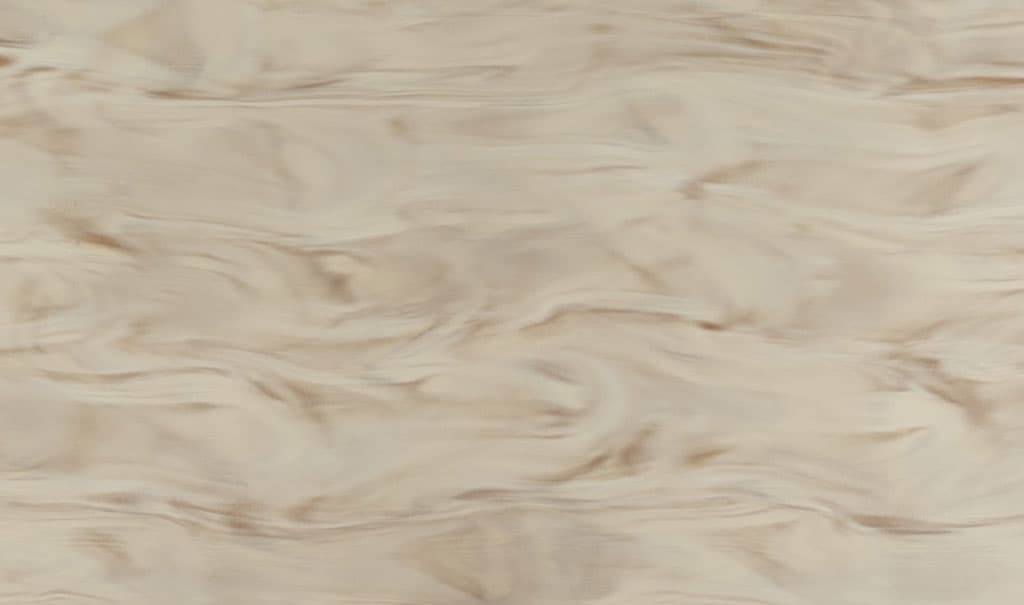 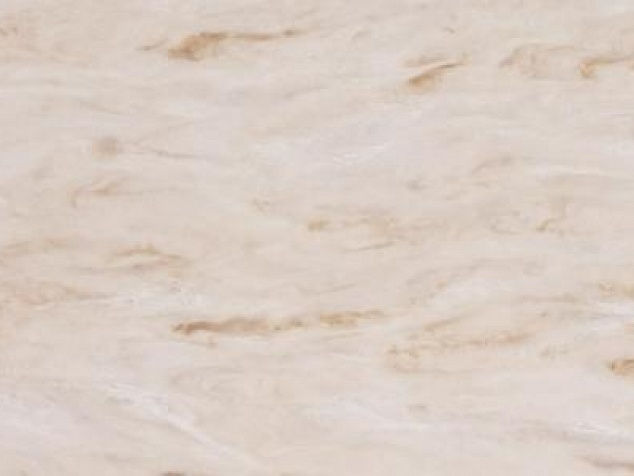 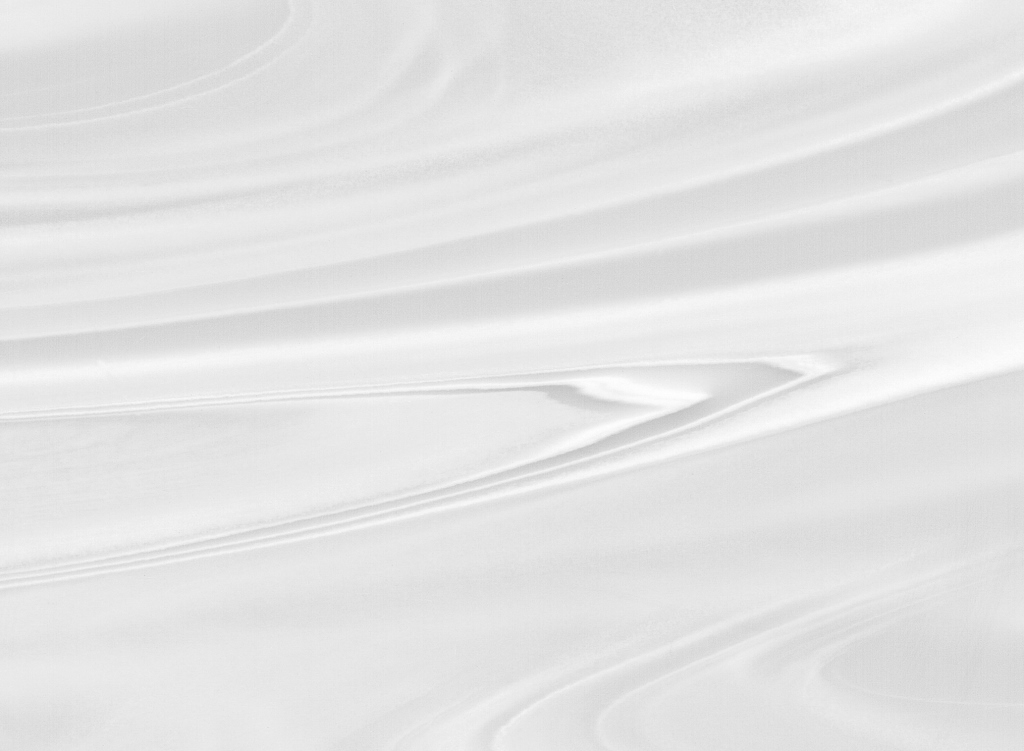 Габаритный размер плит 3 680 х 760 мм.

Поставщики  основных исходных материалов:
Все поставщики материала для производства листов искусственного камня находятся на территории РФ (материал прошёл проверку на качество и имеет соответствующие сертификаты). КП на материал в наличии.
Имеем возможность выбирать поставщиков исходных материалов из нескольких российских и зарубежных компаний.
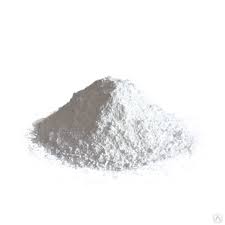 Гидроксид алюминия

Потребление при плановой загрузке, в месяц – 330 т

СПб, «Тригал», «Интрей»
Мраморная мука

Потребление при плановой загрузке, в месяц = 230 т

СПб, «ПетроСтройматериалы»,  «Минералы и Арт дизайн»
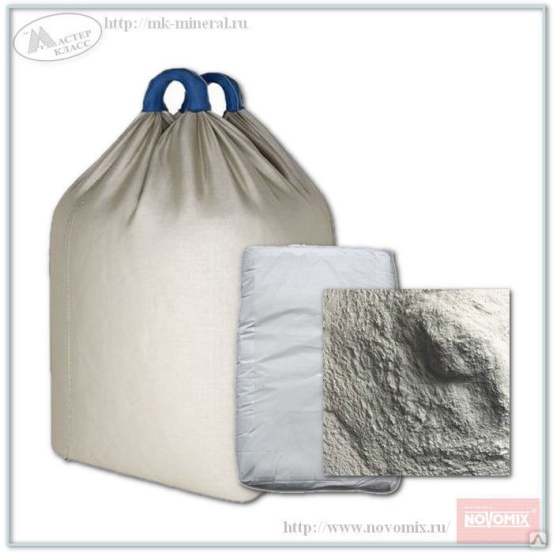 Пигментные пасты 

Потребление при плановой загрузке,  в месяц – 3 т

СПб, «Альтаир – Руспол», «Интрей»
Смола

Потребление при плановой загрузке, в месяц – 202 т

СПб, «Дугалак», «Композит», «Альтаир-Руспол»
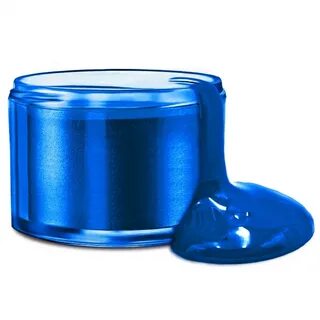 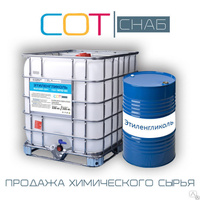 ЭКОЛОГИЯ И РЕСУРСЫ
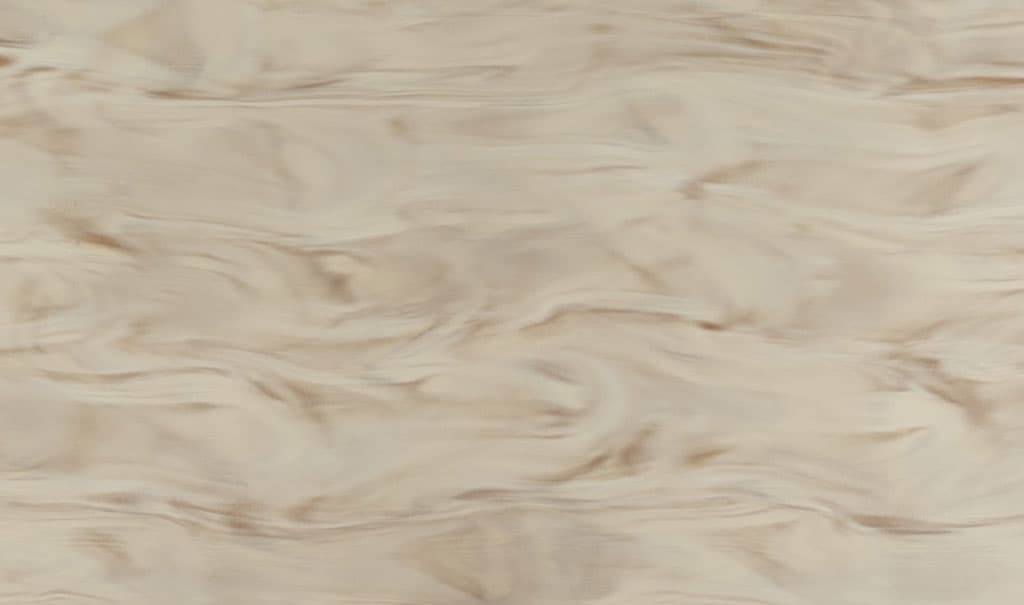 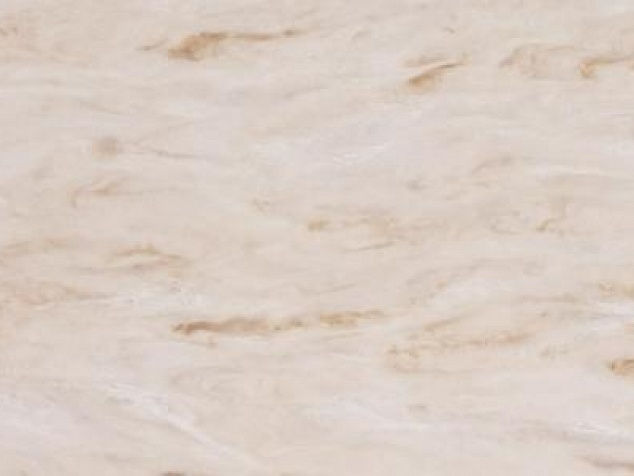 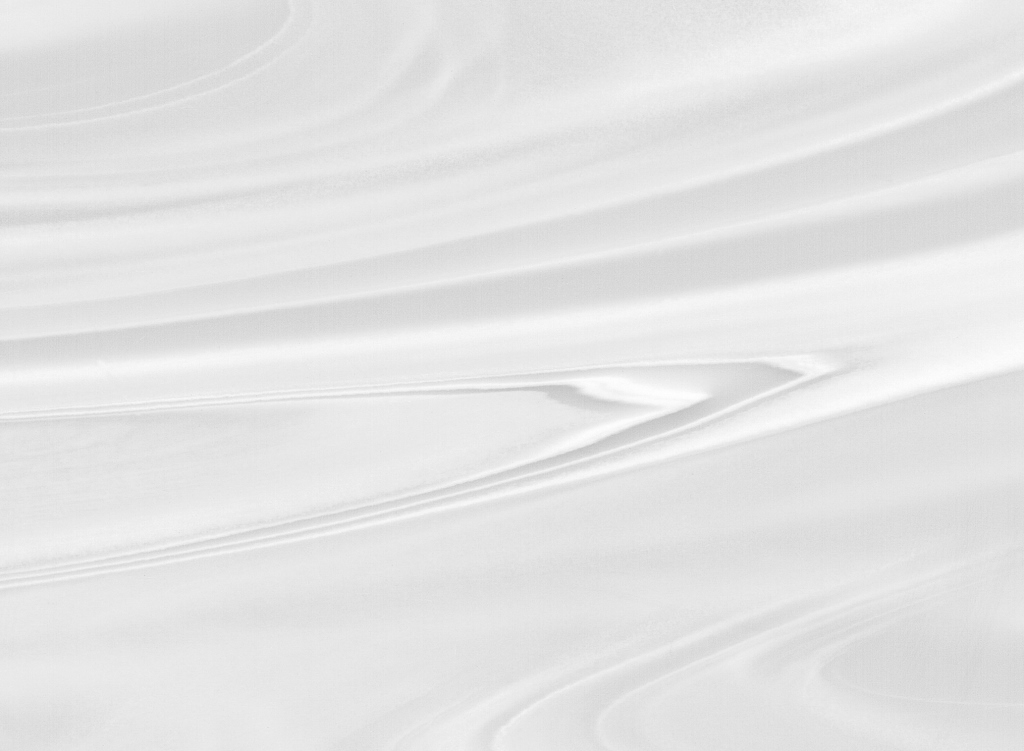 ЭКОЛОГИЯ
Эффективность очистки воздуха от различных вредных веществ газоконвертором «Ятаган»:
Для очистки вентиляционных выбросов предприятия используется газоконвертор «Ятаган». 
«Ятаган» предназначен для очистки вентиляционных выбросов, рециркуляционного и приточного воздуха от газообразных вредных и дурнопахнущих веществ, образующихся в результате работы технологического оборудования предприятия. 
В состав связующего для искусственного камня входит растворитель стирол. 
Установка «Ятаган» обеспечивает очистку выбросов до уровня ниже ПДК.
Очистка от патогенной микрофлоры (грибки, вирусы, микробы и т.п.) – 100%
РЕСУРСЫ ДЛЯ ПРОИЗВОДСТВА ИСКУСТВЕННОГО ЛИСТОВОГО КАМНЯ
Потребляемая предприятием электрическая мощность – 800 кВт;
Расход газа – 65 куб.м./час;
Потребление воды на бытовые нужды – 20 т/сутки;
Септик – 200 человек.
БЮДЖЕТ СТРОИТЕЛЬСТВО ПРОИЗВОДСТВА
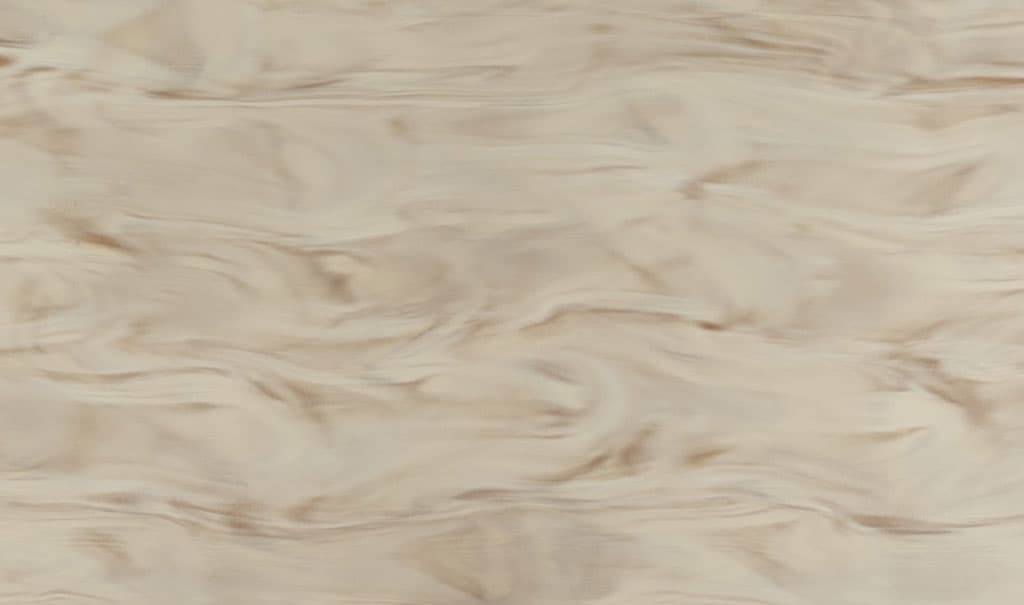 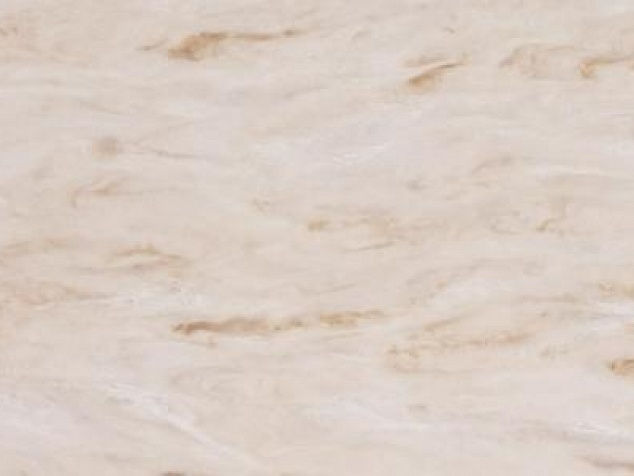 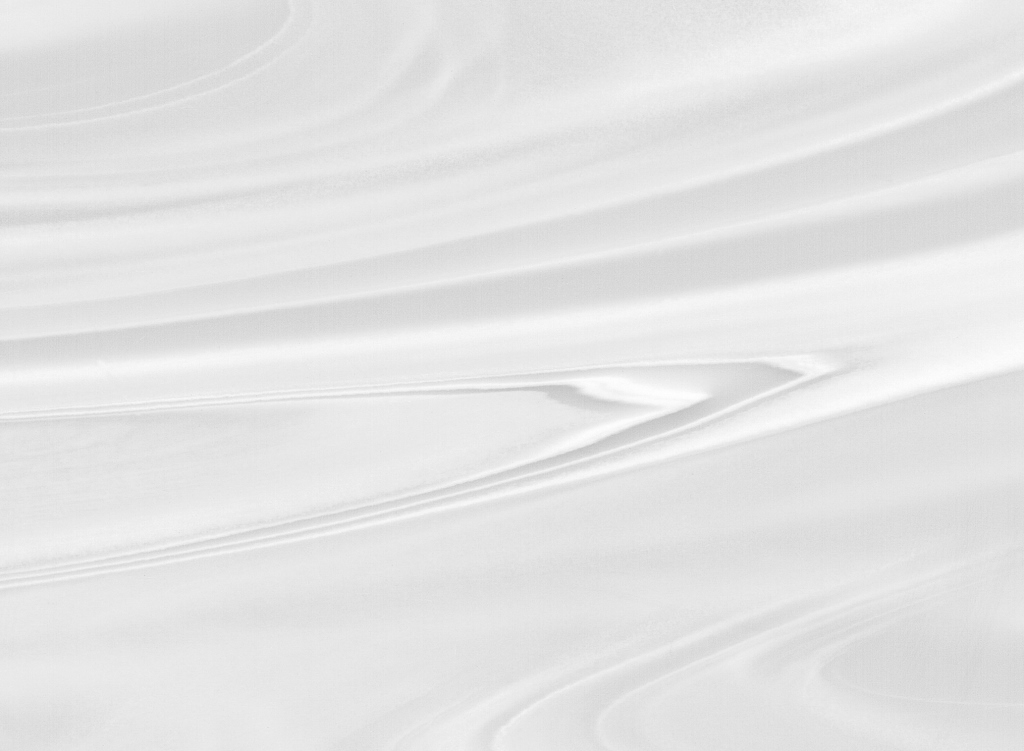 Необходимые финансовые средства для реализации проекта – 1 641 614 000 руб. 
Срок окупаемости – 5 лет
Капитальные затраты рублей с НДС – 1 249 400 000 руб.
Оборотные средства на момент строительства производства рублей с НДС – 392 214 000 руб.

Средства запланированы на 18 месяцев. 

С 19 месяца проект начинает выходить на точку безубыточности.
Сроки изготовления оборудования до 8-9 месяцев;

Монтажные работы – 3 месяца (10-12 месяц);

Пуско-наладочные работы – 4 месяца (13-16 месяц).
БЮДЖЕТ – ФИНАНСОВЫЕ ПОТОКИ
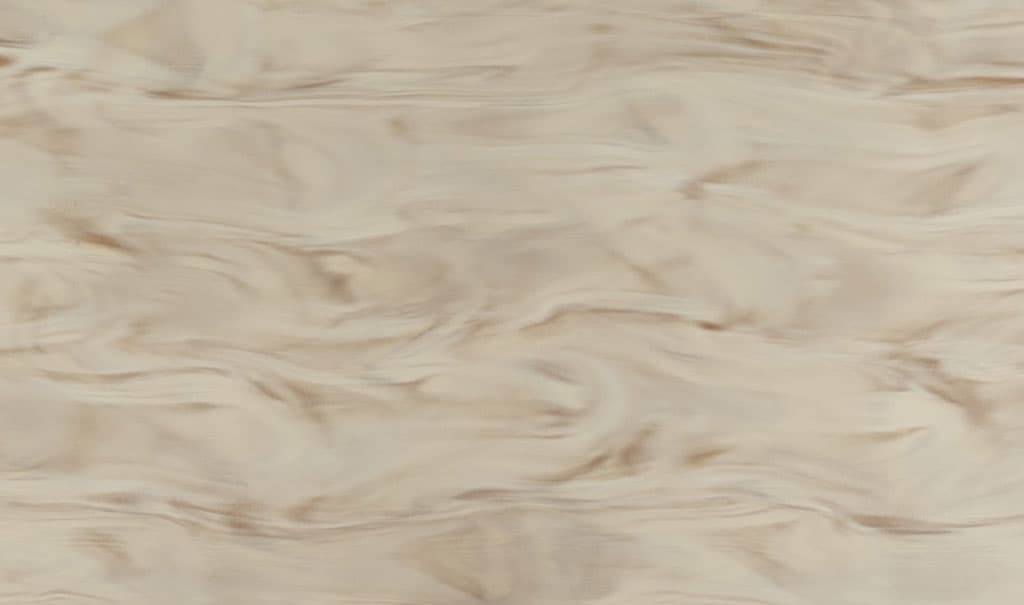 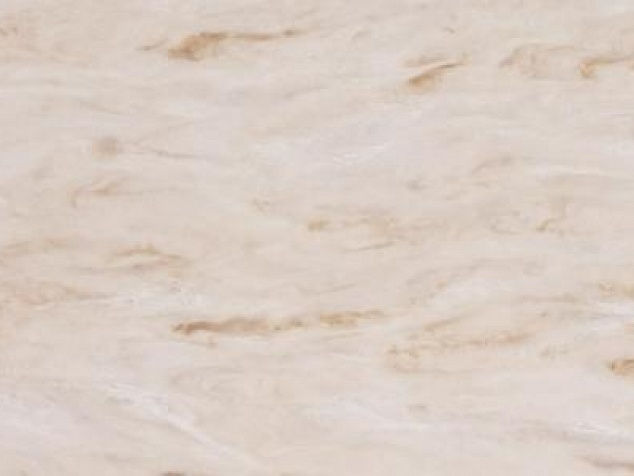 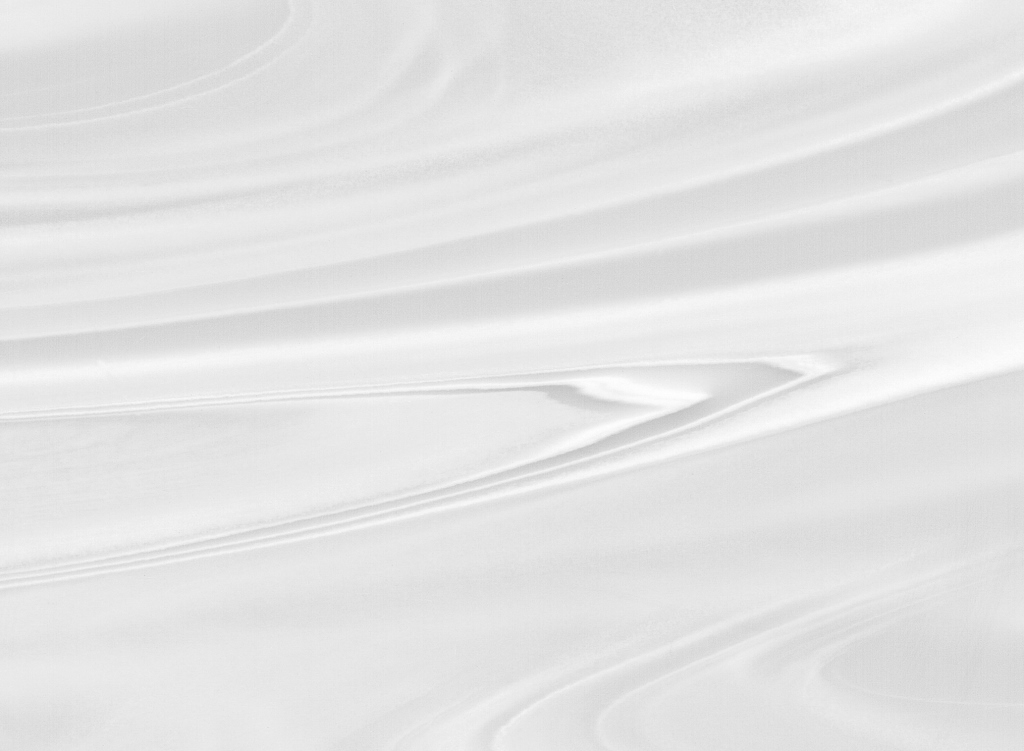 Денежный поток:
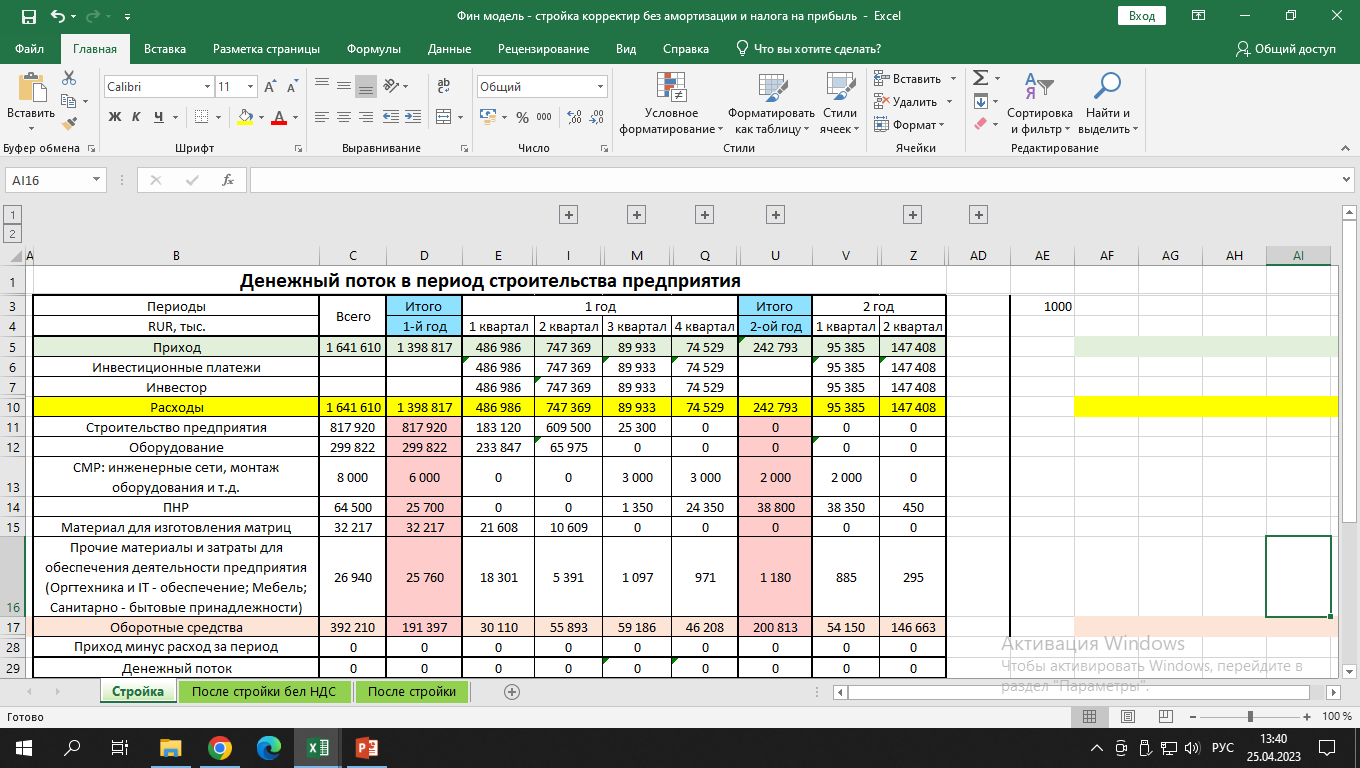 Финансовый поток:
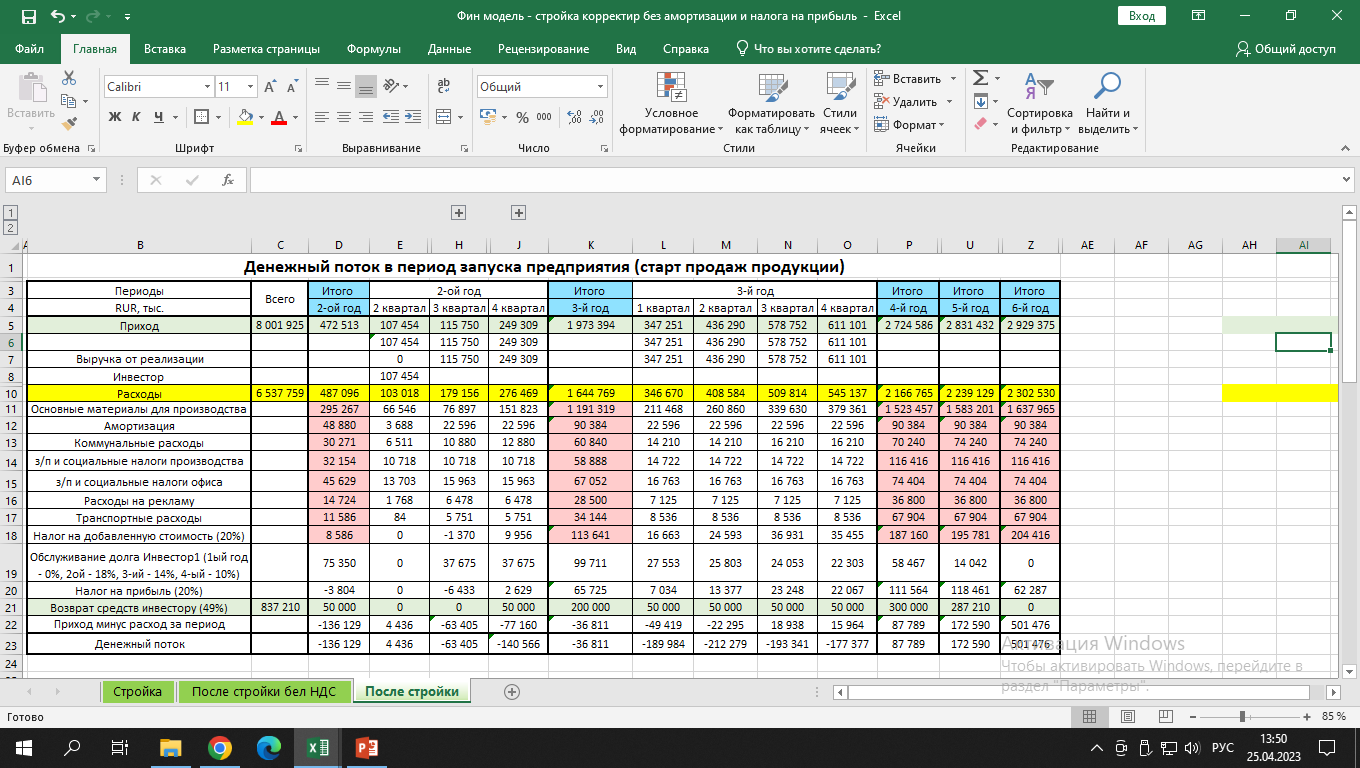 ПРОИЗВОДИТЕЛИ НА РЫНКЕ
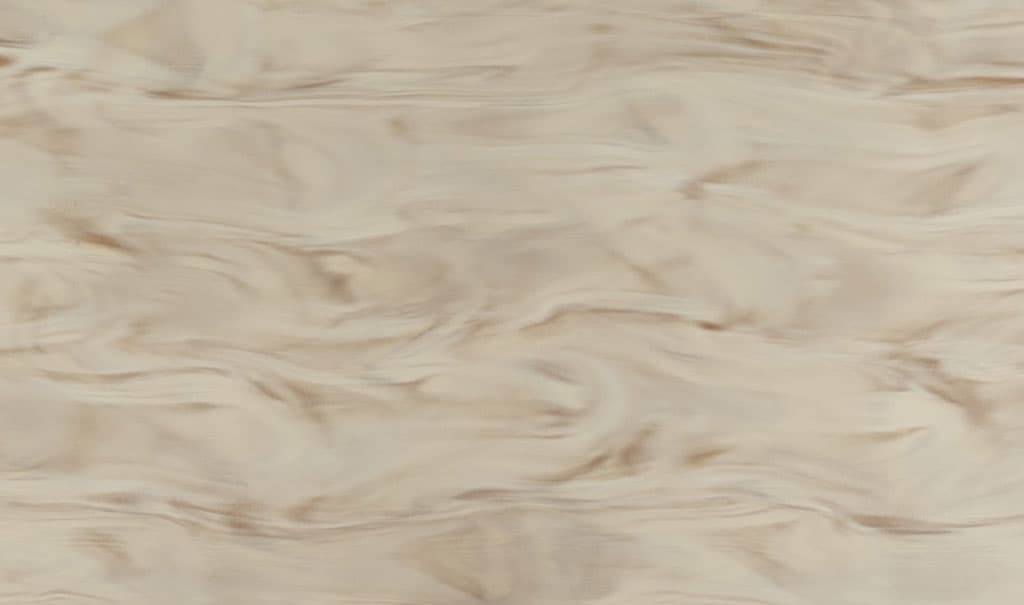 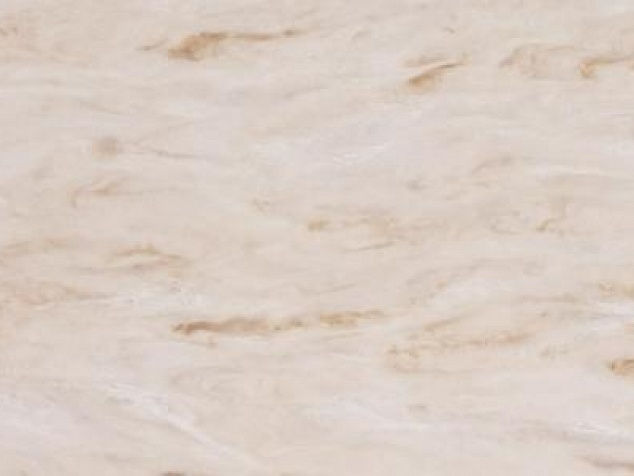 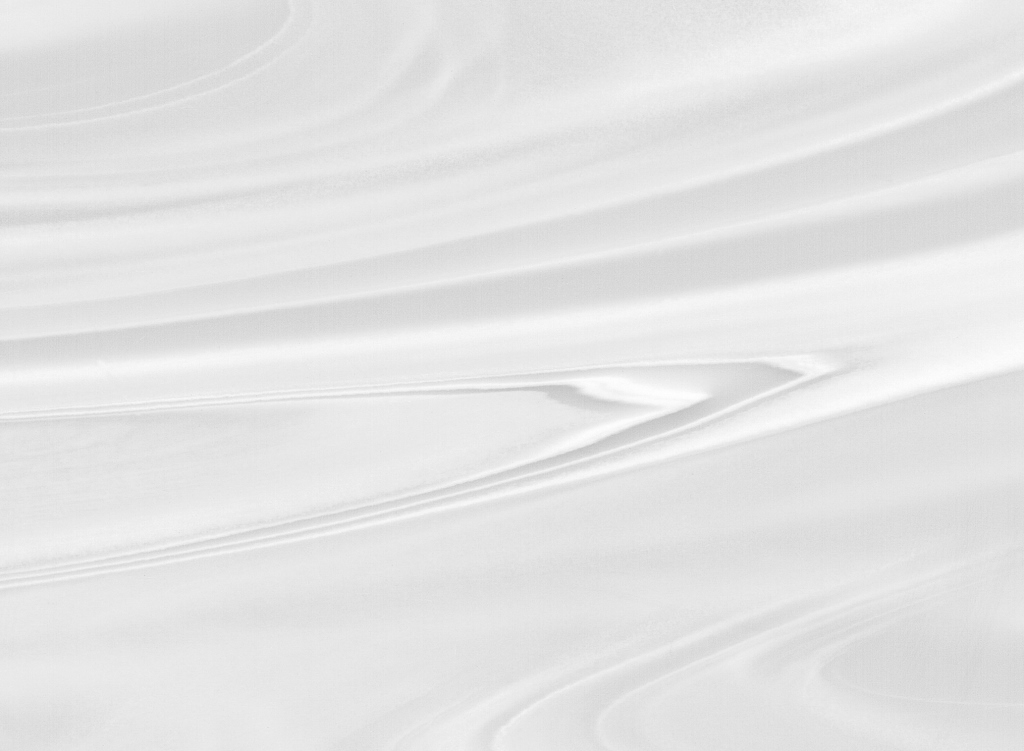 ПРОИЗВОДИТЕЛИ НА РЫНКЕ - ИСКУСТВЕННЫЙ КАМЕНЬ: Стоимость, руб./кВ.м.
Akrilika
(Китай)
(Россия)
Hanex
(Южная Корея)
Staron
(Южная Корея)
(Россия)
TriStone
(Южная Корея)
(Россия)
(Россия)
По состоянию на август 2022 года на территории Российской Федерации отсутствует автоматизированное производство. 
Рынок работает с материалами, импортируемыми из зарубежных стран.
ПРОИЗВОДИТЕЛИ НА РЫНКЕ - НАТУРАЛЬНЫЙ КАМЕНЬ: Стоимость, руб./кВ.м.
(Россия)
(Россия)
(Россия)
(Россия)
ЛОГИСТИКА
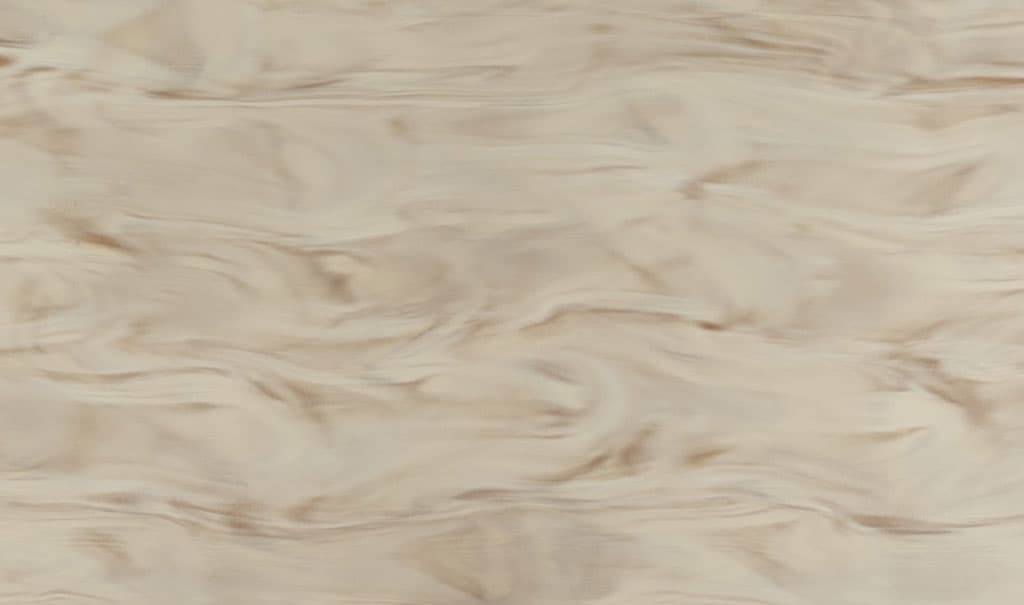 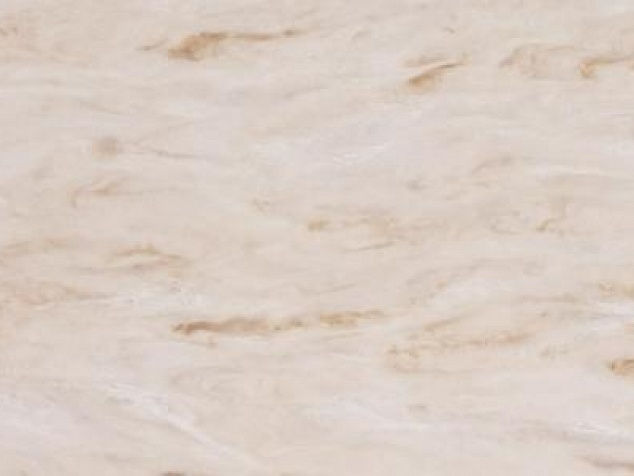 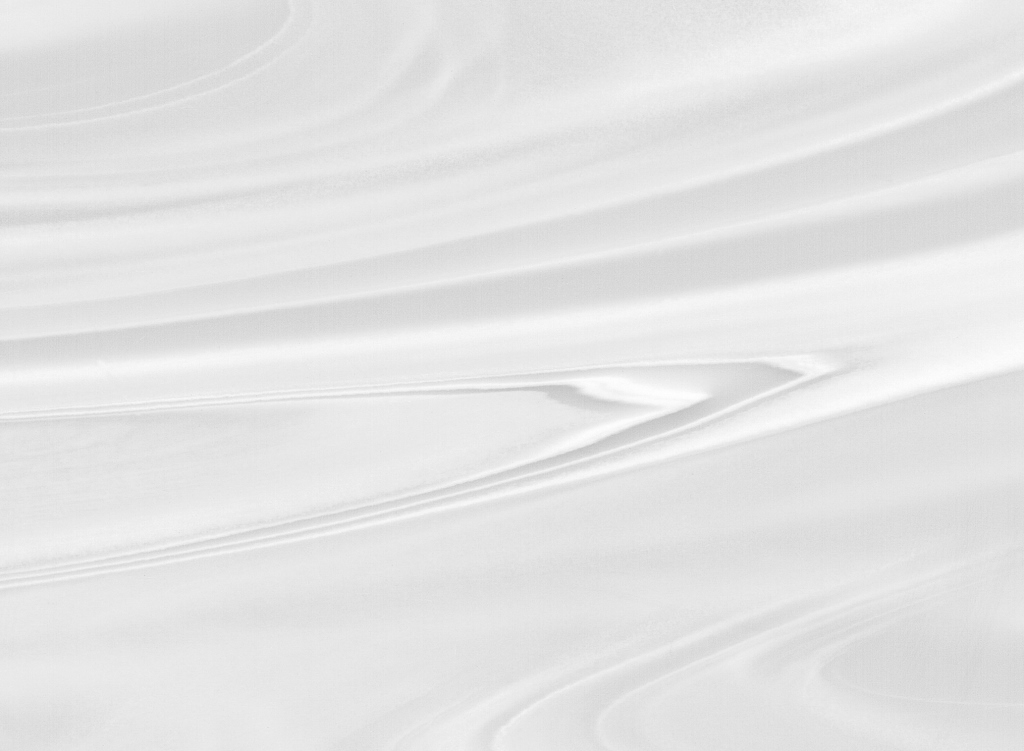 ПОСТАВЩИКИ
ОТГРУЗКИ
Входящий грузопоток сырья для предприятия – 2000 т/месяц 
100 автомашин/месяц или 50 вагонов/месяц
Исходящий грузопоток готовой продукции предприятия – 2000 т/месяц.
 400 автомашин/месяц
ПРЕДПРИЯТИЕ
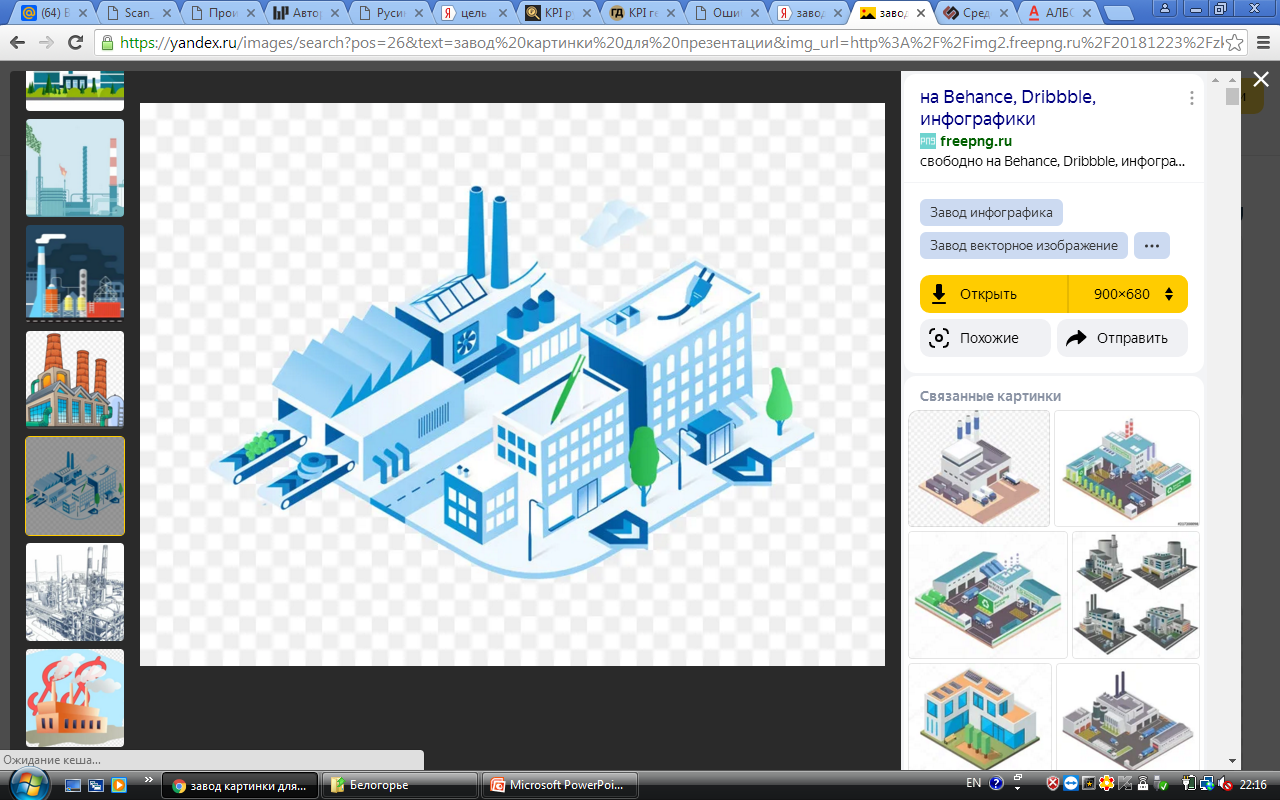 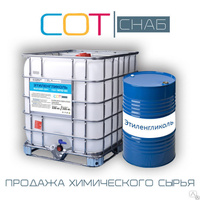 Дистрибьютор
Сырьё
Продукт
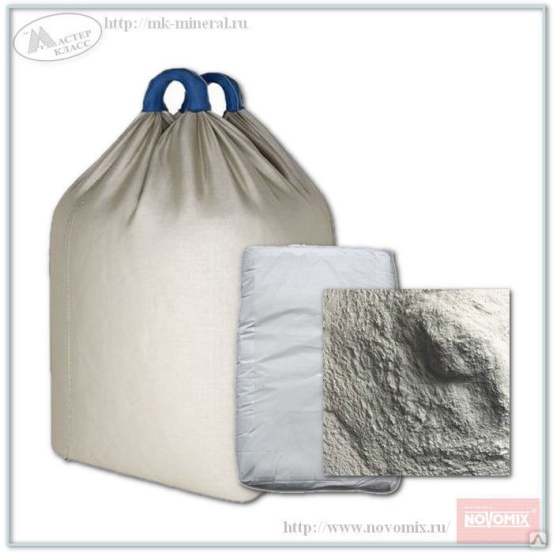 Строительные компании
Продукт
Сырьё
Сырьё
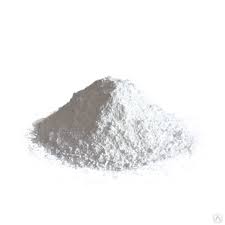 Продукт
Компания-ритейлер
Сырьё
Продукт
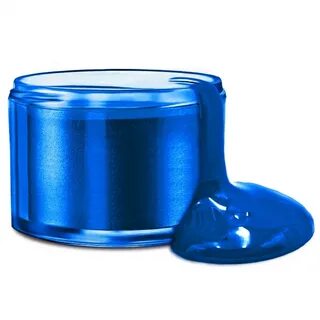 Крупные переработчики
Наличие автомобильных дорог обязательно.
Наличие железнодорожного сообщения – желательно.
ИНИЦИАТОР ПРОЕКТА
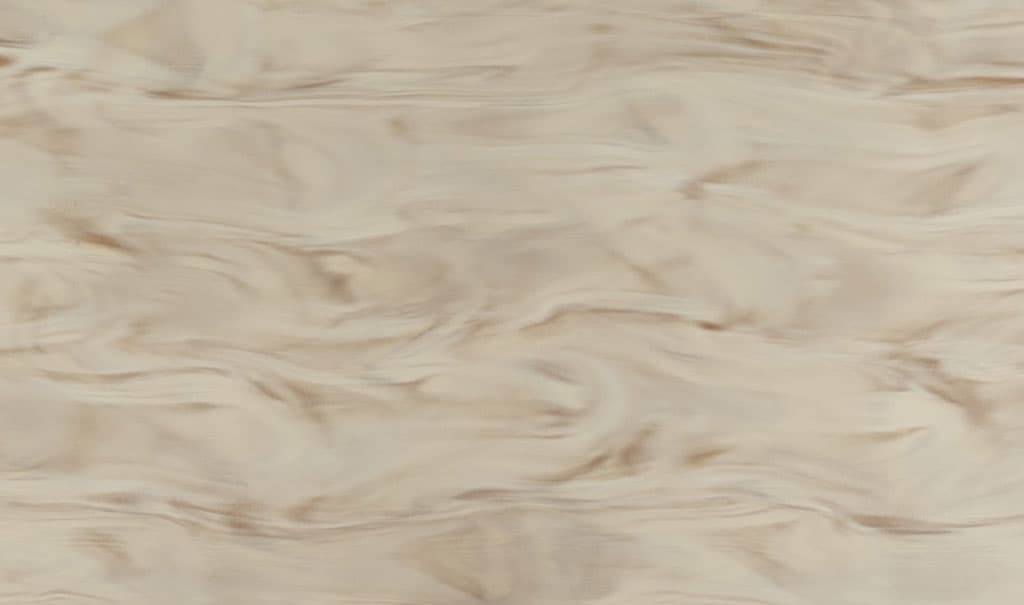 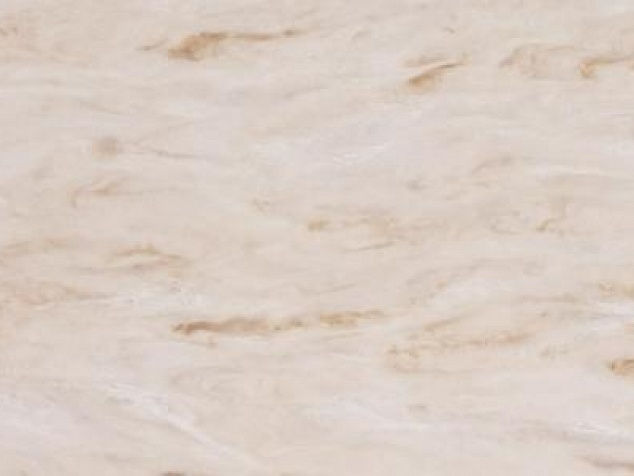 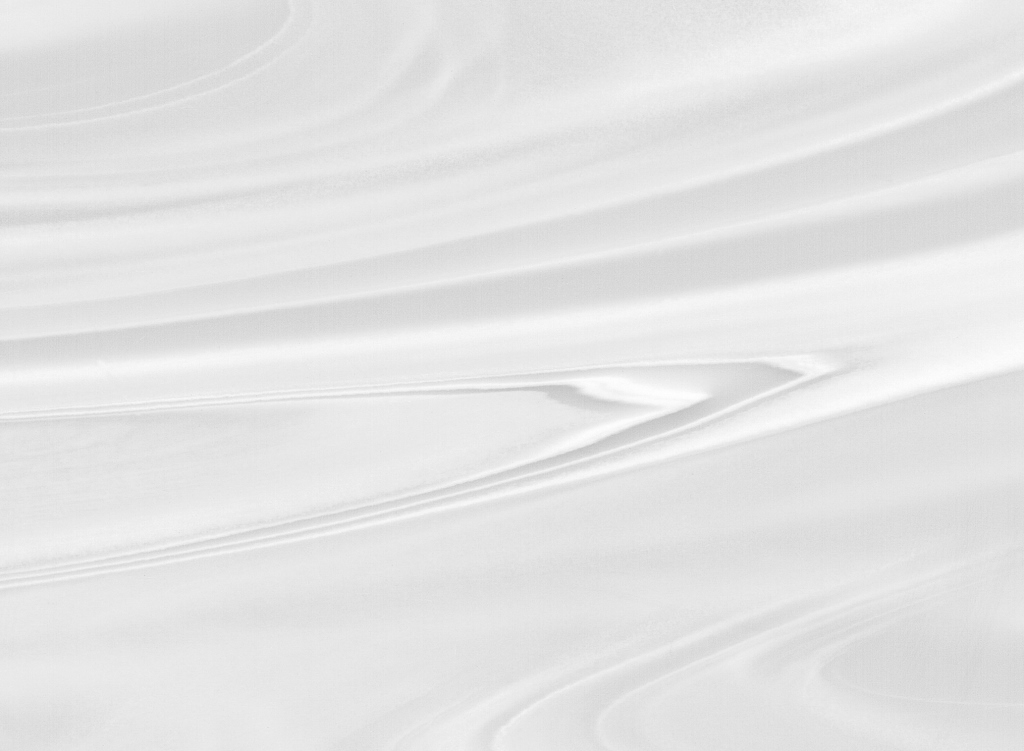 Пример работ (см. приложение № 2)
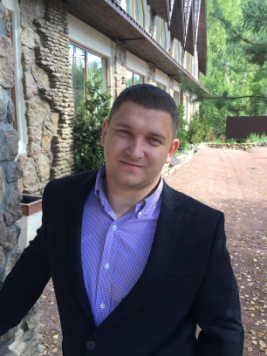 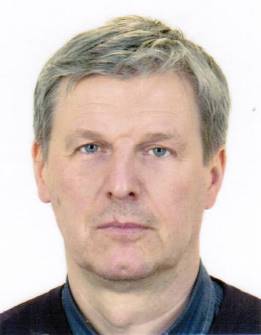 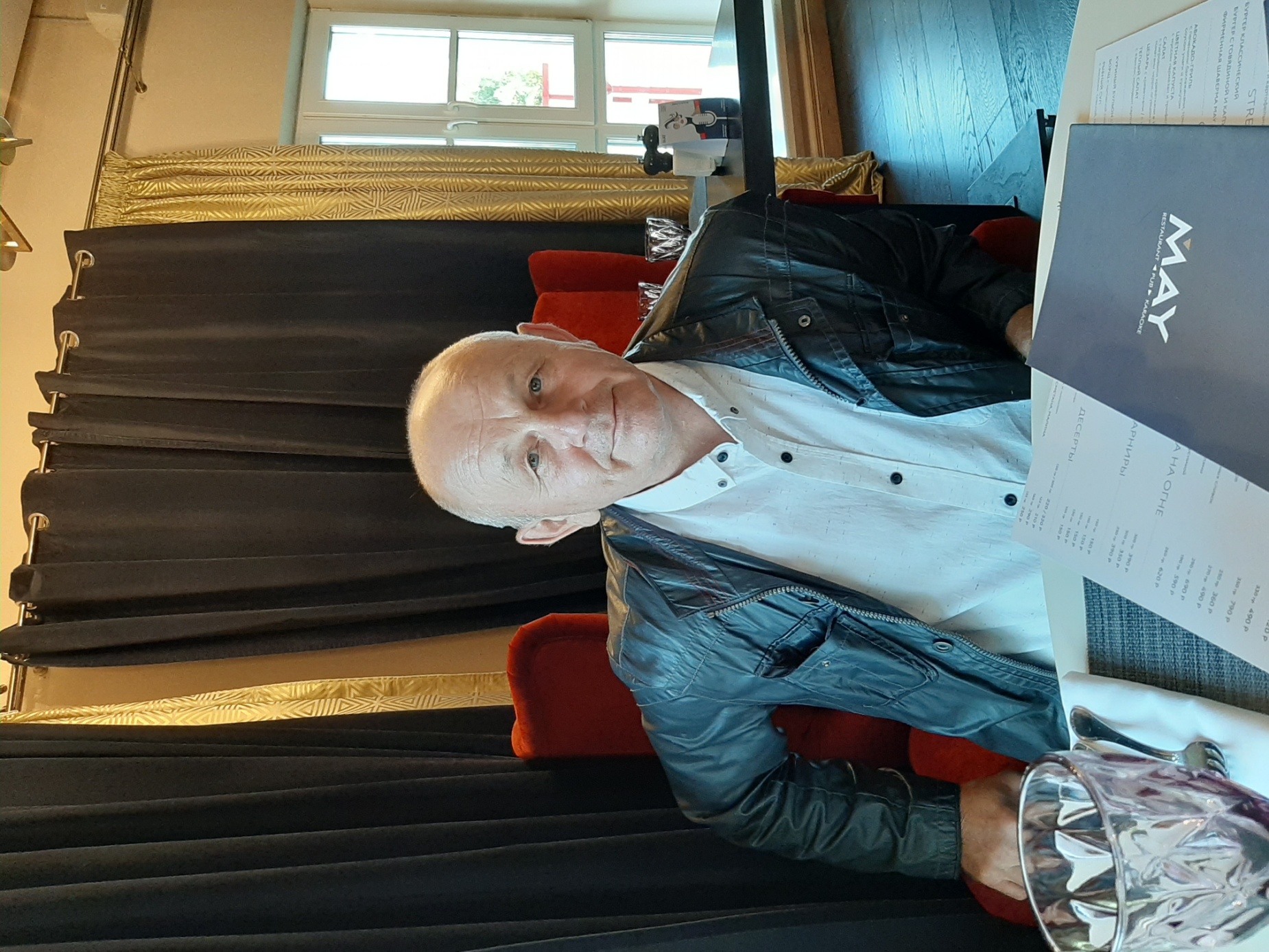 39 лет
64 года
57 лет
Шевкопляс Александр Георгиевич
Опыт работы: 
start-ap производства (цеха): «Терос» (Санкт-Петербург),
«Фирма ВАМ» (Санкт-Петербург),
«ТСМ-супер» (Санкт-Петербург).
 Навыки: 
Автор 6 изобретений для вспомогательного оборудования в области турбостроения, изобретения внедрены на «ЛМЗ».
Разработал ряд технологий производства специальных изделий из декоративных полимербетонов.
Провел обучение для пяти фирм из различных регионов.
Левицкий Александр Сергеевич
Опыт работы: 
start-ap производства (цеха): «Ниссан» (Санкт-Петербург),
обучение в UK – GTC (Великобритания),
«Армстронг» (Набережные Челны).
Навыки: 
 Планирование бюджета и расходов компании, проведения аудита на производстве.
Внедрение Lean на производстве.
Разработка и поддержание стандартов компании; оптимизация производственных процессов.
Подбор персонала.
Груздев Алексей Юрьевич 
Опыт работы: 
start-ap собственного производства снегоплавильных установок: ООО «Горыныч»
вывод на российский рынок продукции немецких компаний: DORMA GmbH + Co.KG и Comde-Derenda GmbH
Навыки: 
Управление маркетингом и продажами.
Управление финансами.
Построение и управление производством уникального оборудования для плавления снега.
Производство искусственного листового камня
КОНТАКТЫ ДЛЯ СВЯЗИ:
Левицкий Александр Сергеевич 
 +79112398483 
alekslevizkii@mail.ru
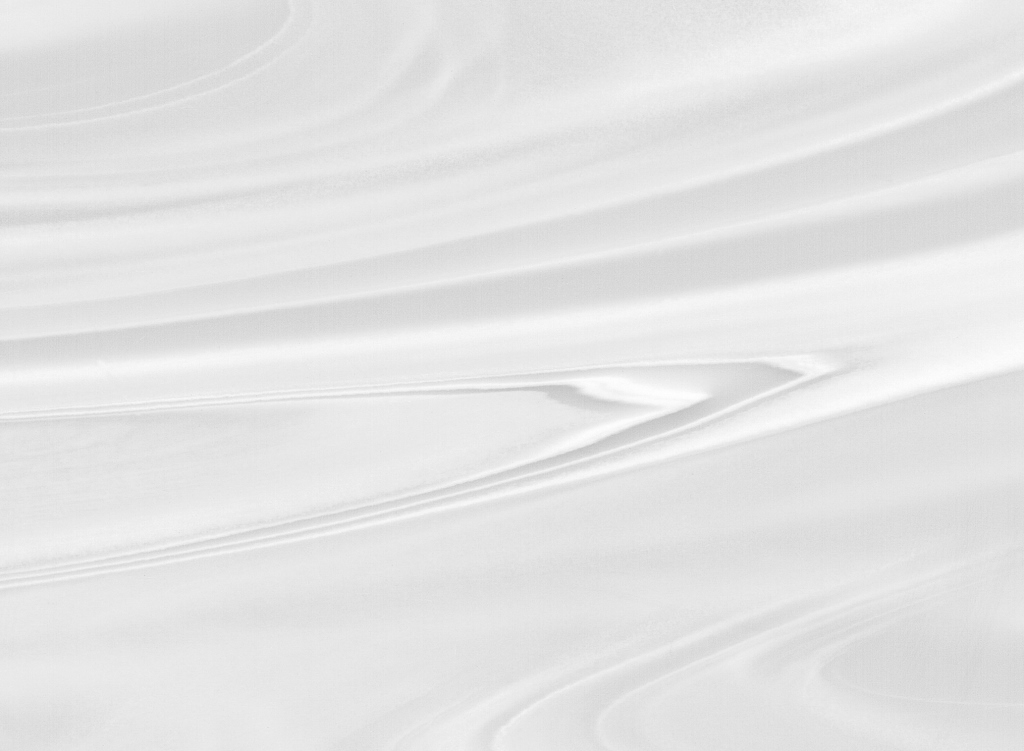 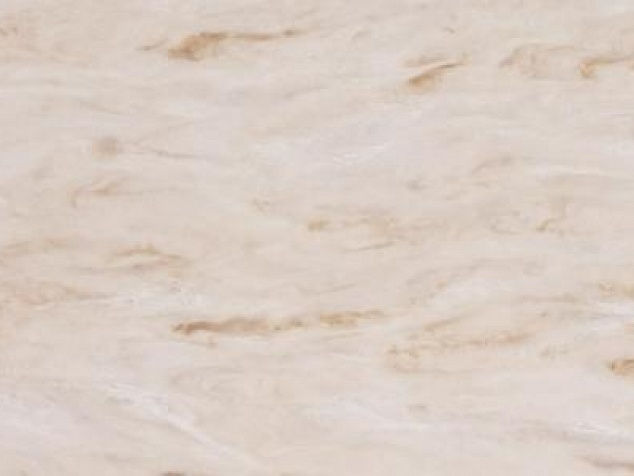 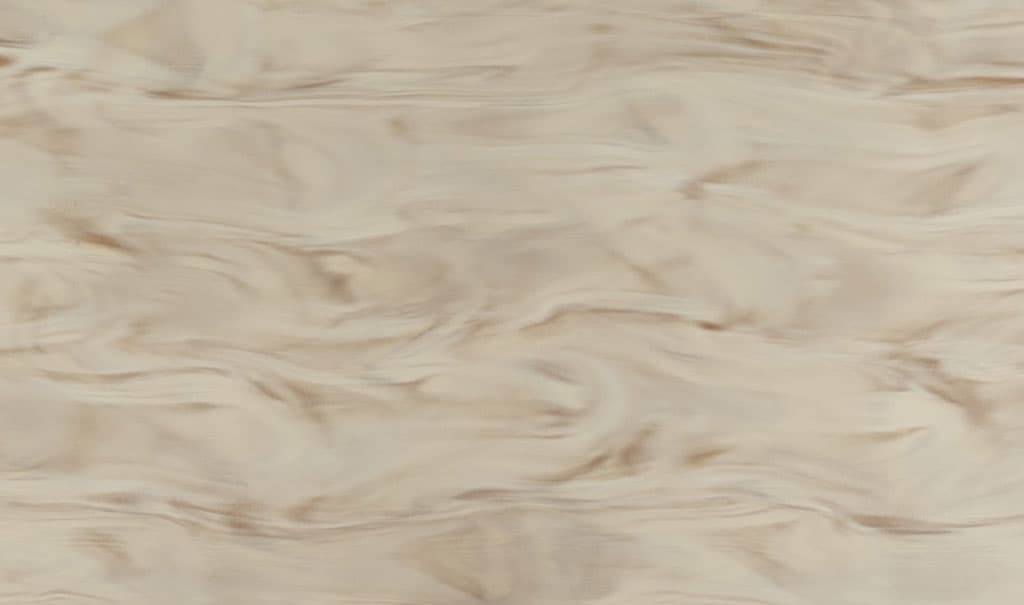